Source coupled MOSFET pair (differential MOSFET pair)
Inputs:  V1, V2  (effective input signal: VD=V1-V2)
               I0 ("Tail current")
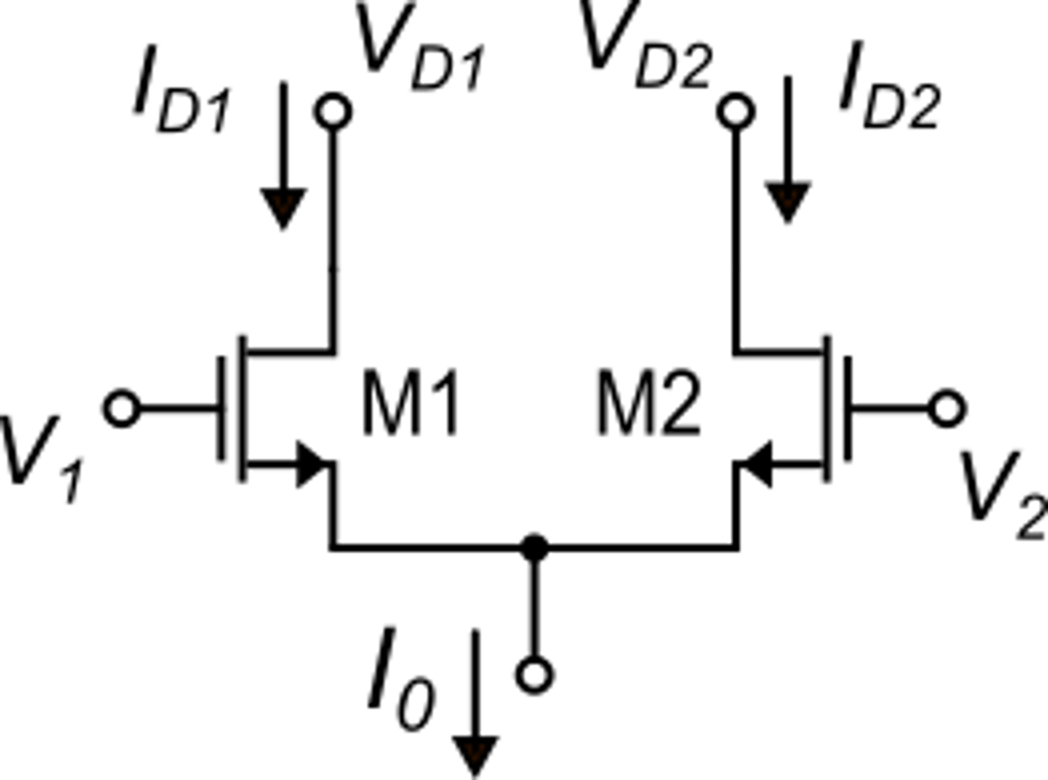 Outputs: ID1, ID2 (ID1-ID2)
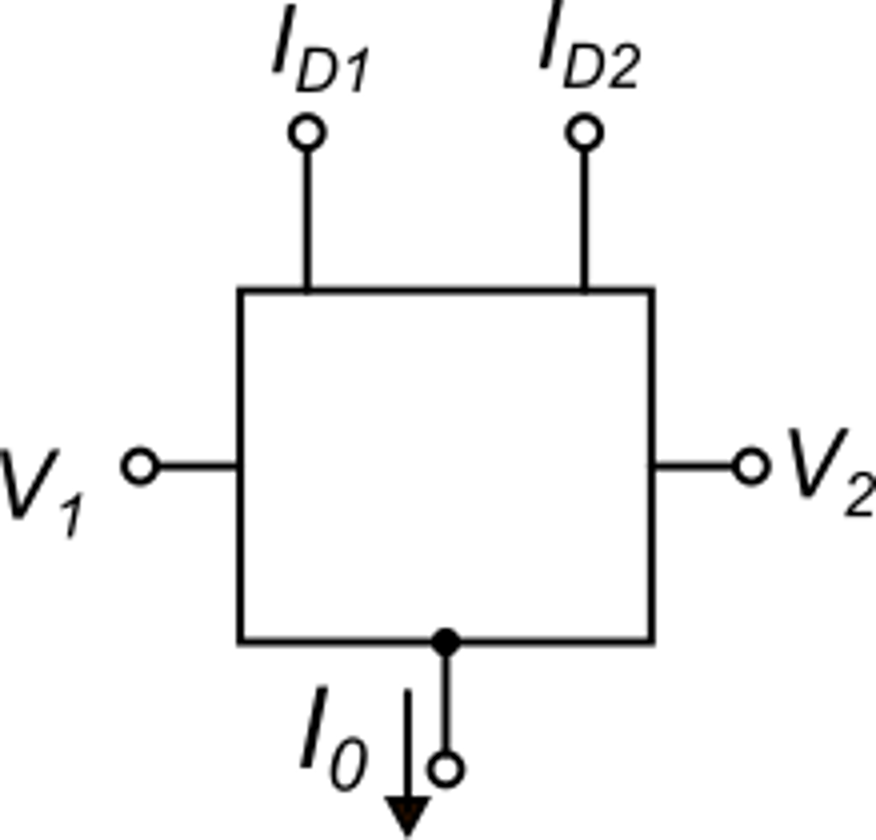 Function
The input current I0 is split into ID1 and ID2, according to fractions x and (1-x)
x depends on VD (x=0.5 for VD=0)
P. Bruschi – Microelectronic System Design
1
Analysis of the source coupled MOSFET pair (differential MOSFET pair)
Target: obtain the relationship between the ratio x and the input differential voltage VD
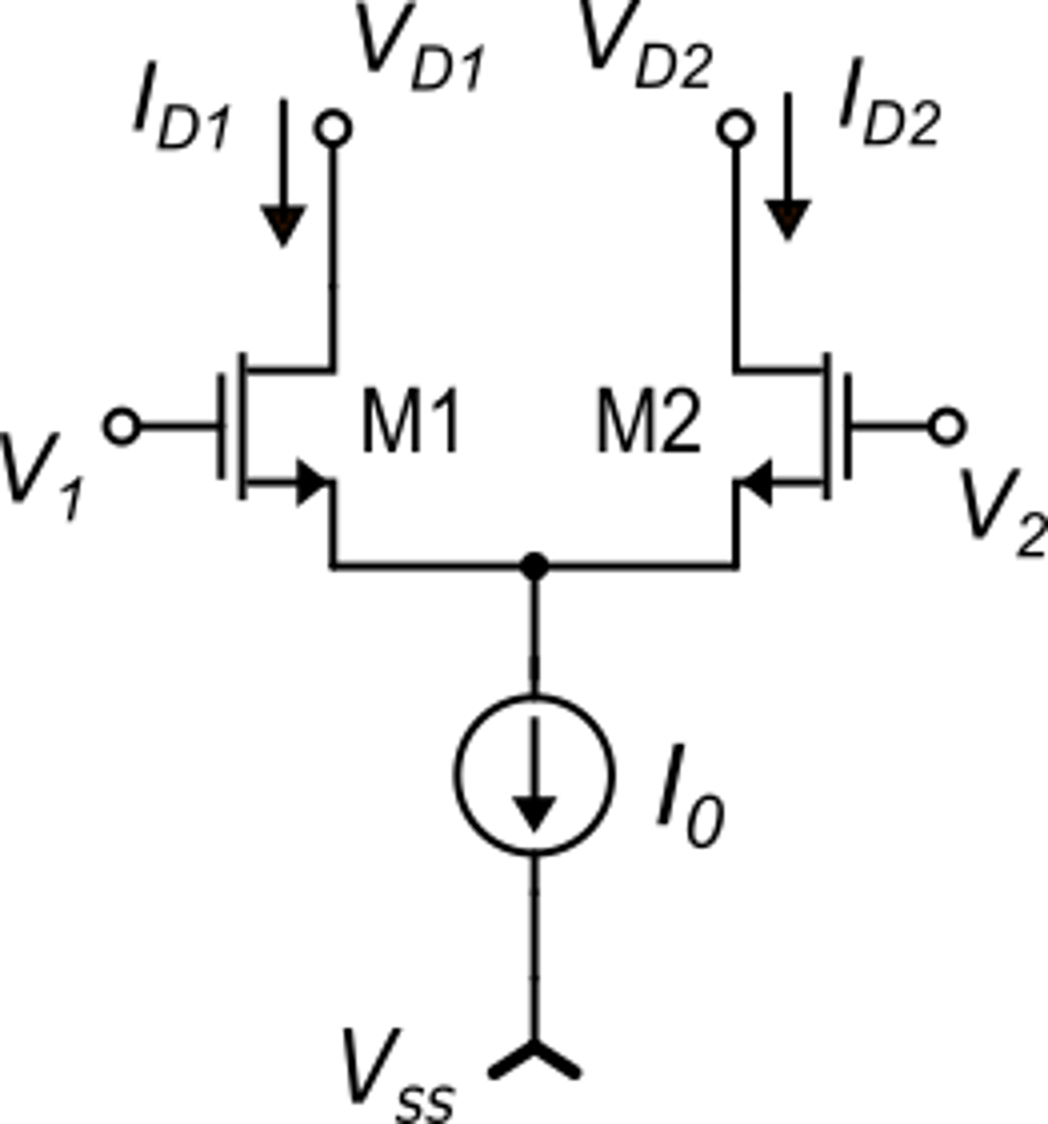 Hypotheses
M1 and M2 work in saturation and the effect of VDS can be neglected
Strong inversion equation can be applied
I0 does not depend on V1, V2
I0 has been represented as an ideal current source placed between M1,M2 sources and VSS: this is just an example.
P. Bruschi – Microelectronic System Design
2
Analysis of the source coupled MOSFET pair (differential MOSFET pair)
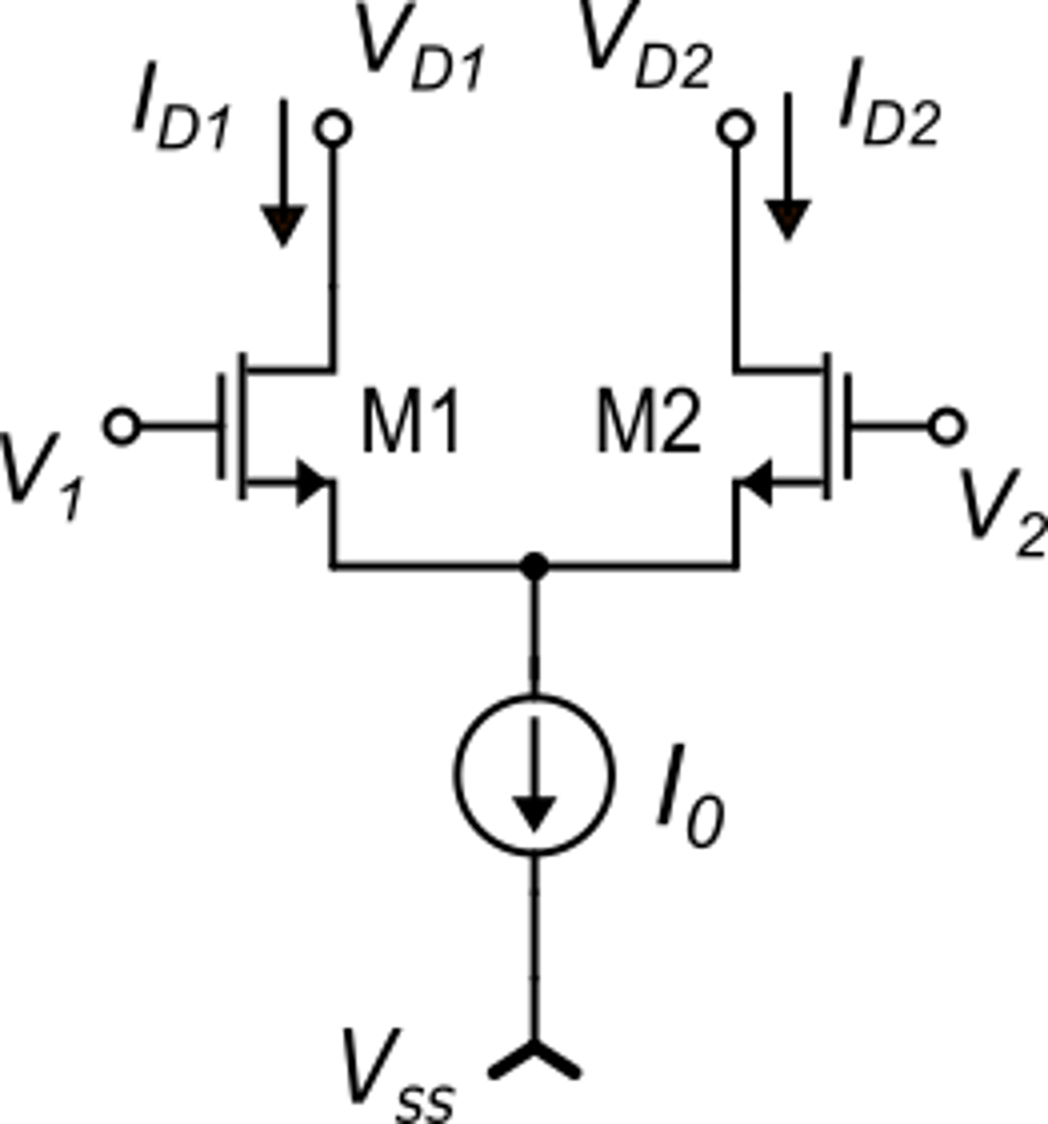 Nominal conditions: M1=M2: b1=b2=b and Vt1=Vt2  (VBS1=VBS2).
P. Bruschi – Microelectronic System Design
3
Analysis of the source coupled MOSFET pair (differential MOSFET pair)
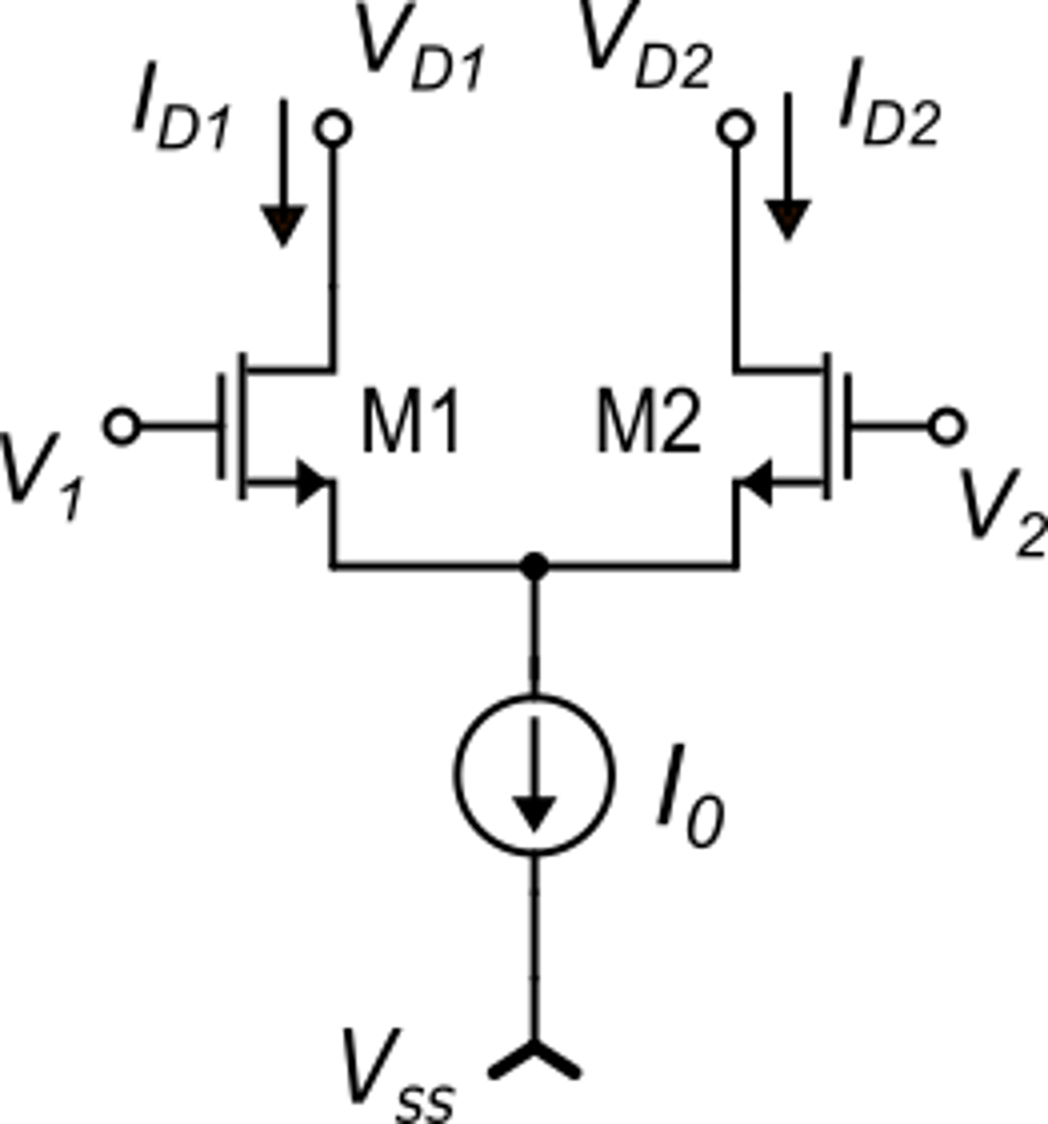 P. Bruschi – Microelectronic System Design
4
Analysis of the source coupled MOSFET pair (differential MOSFET pair)
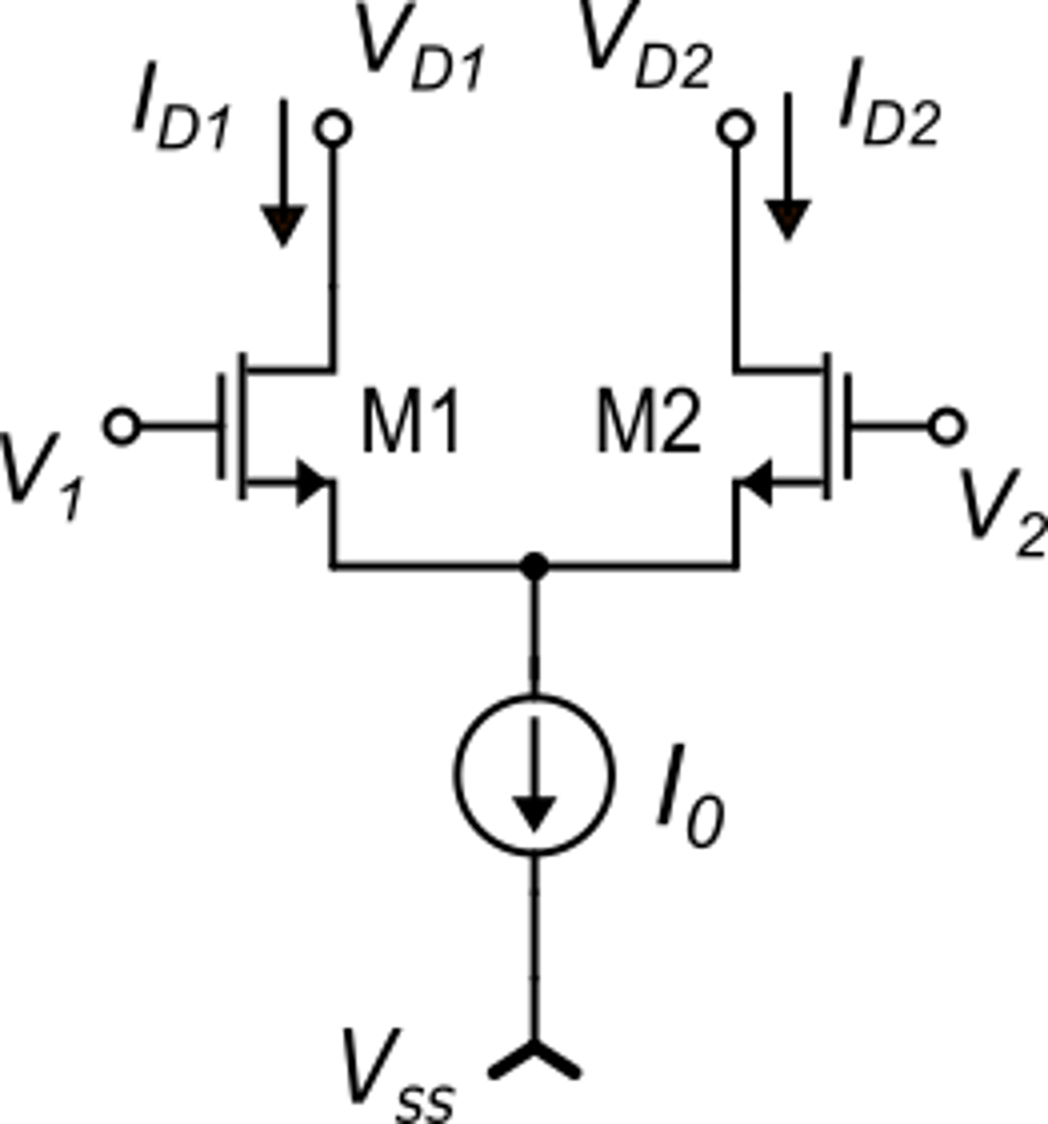 To solve this equation, we have to square both hands.
In this way we add new solutions that are not valid.
Before squaring, we have to note that:
condition 1
P. Bruschi – Microelectronic System Design
5
Analysis of the source coupled MOSFET pair (differential MOSFET pair)
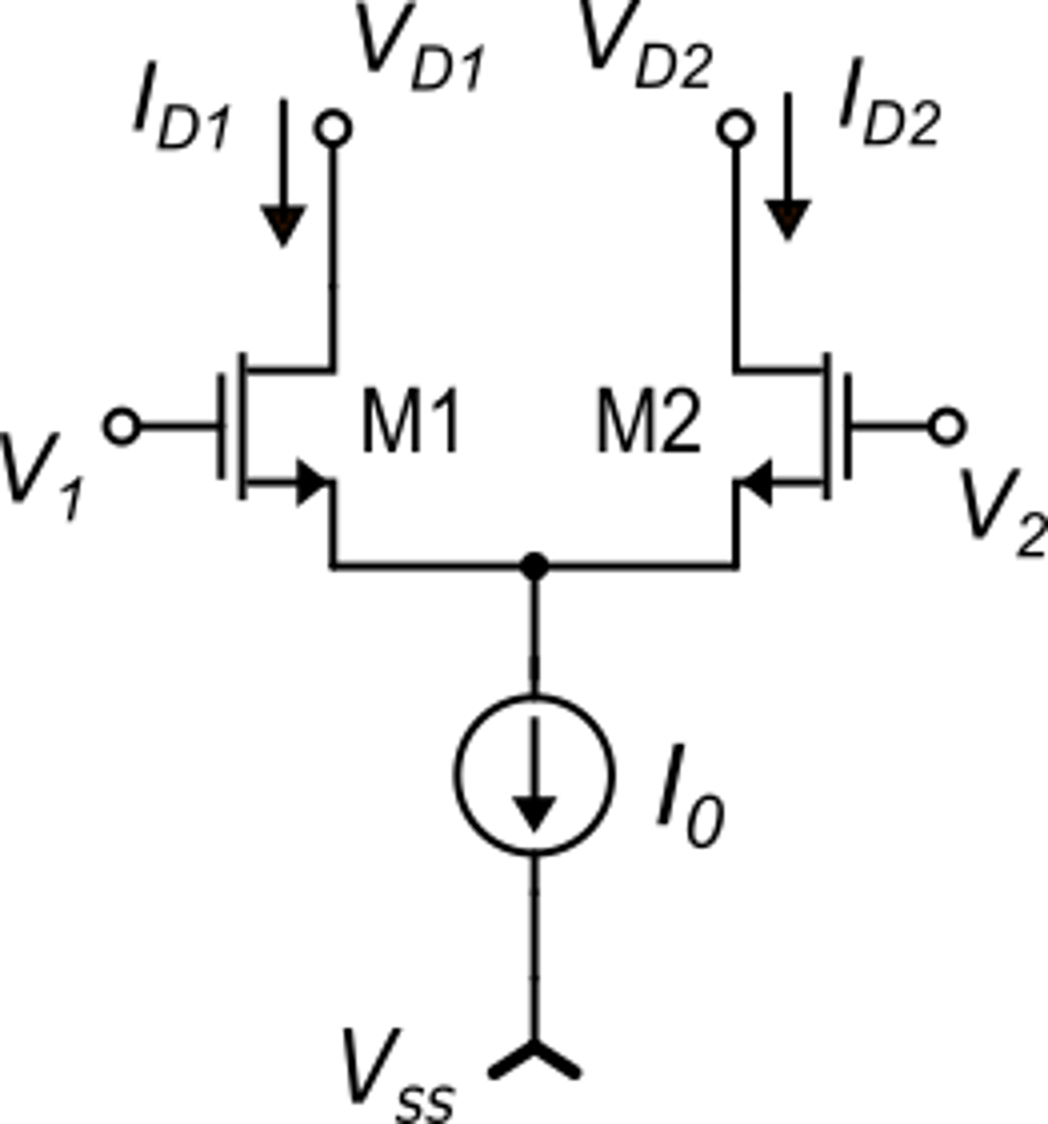 condition 1
We have to square this equation again. 
This time, the condition is:
condition 2
P. Bruschi – Microelectronic System Design
6
Analysis of the source coupled MOSFET pair (differential MOSFET pair)
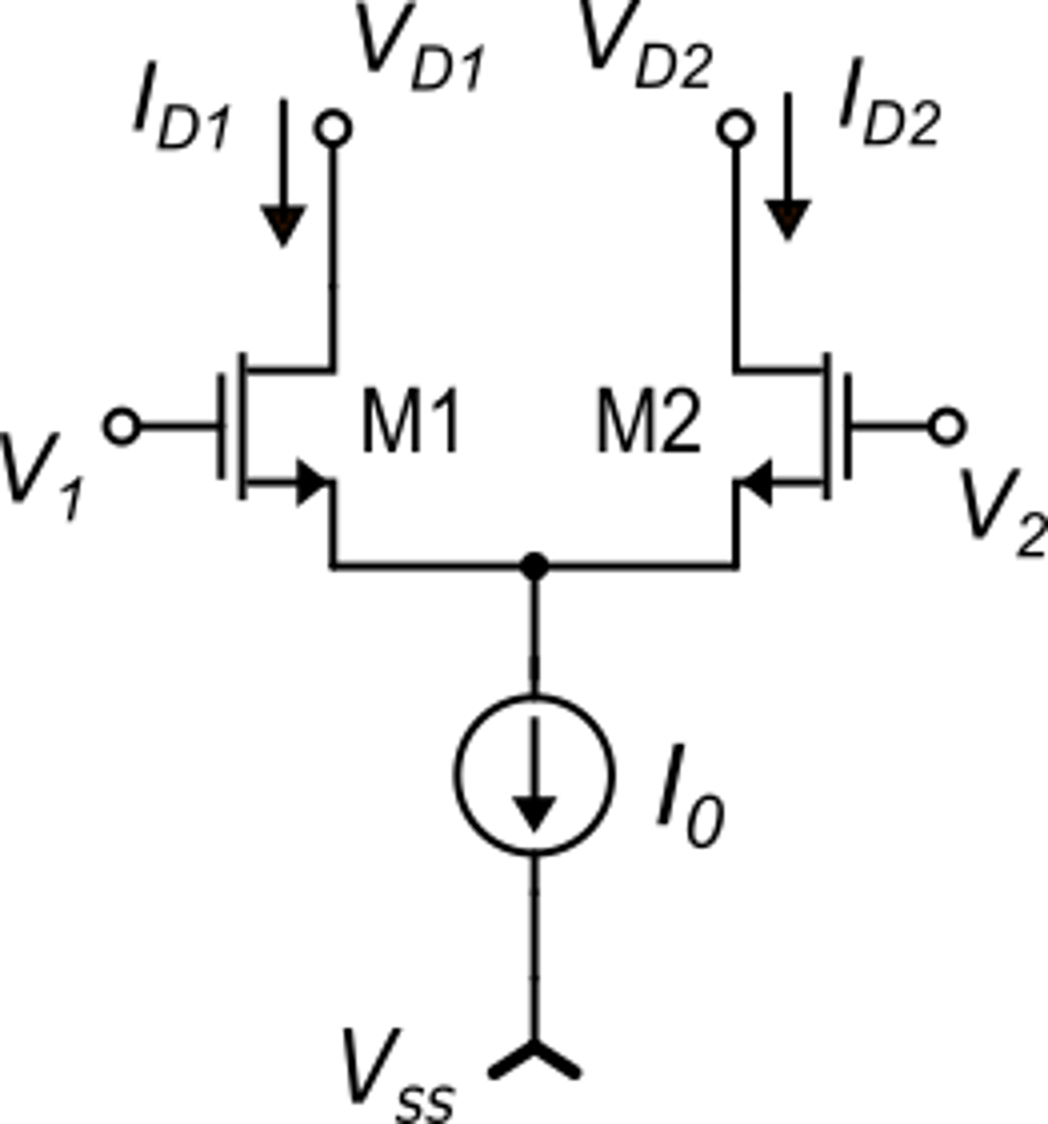 condition 1
condition 2
P. Bruschi – Microelectronic System Design
7
Analysis of the source coupled MOSFET pair (differential MOSFET pair)
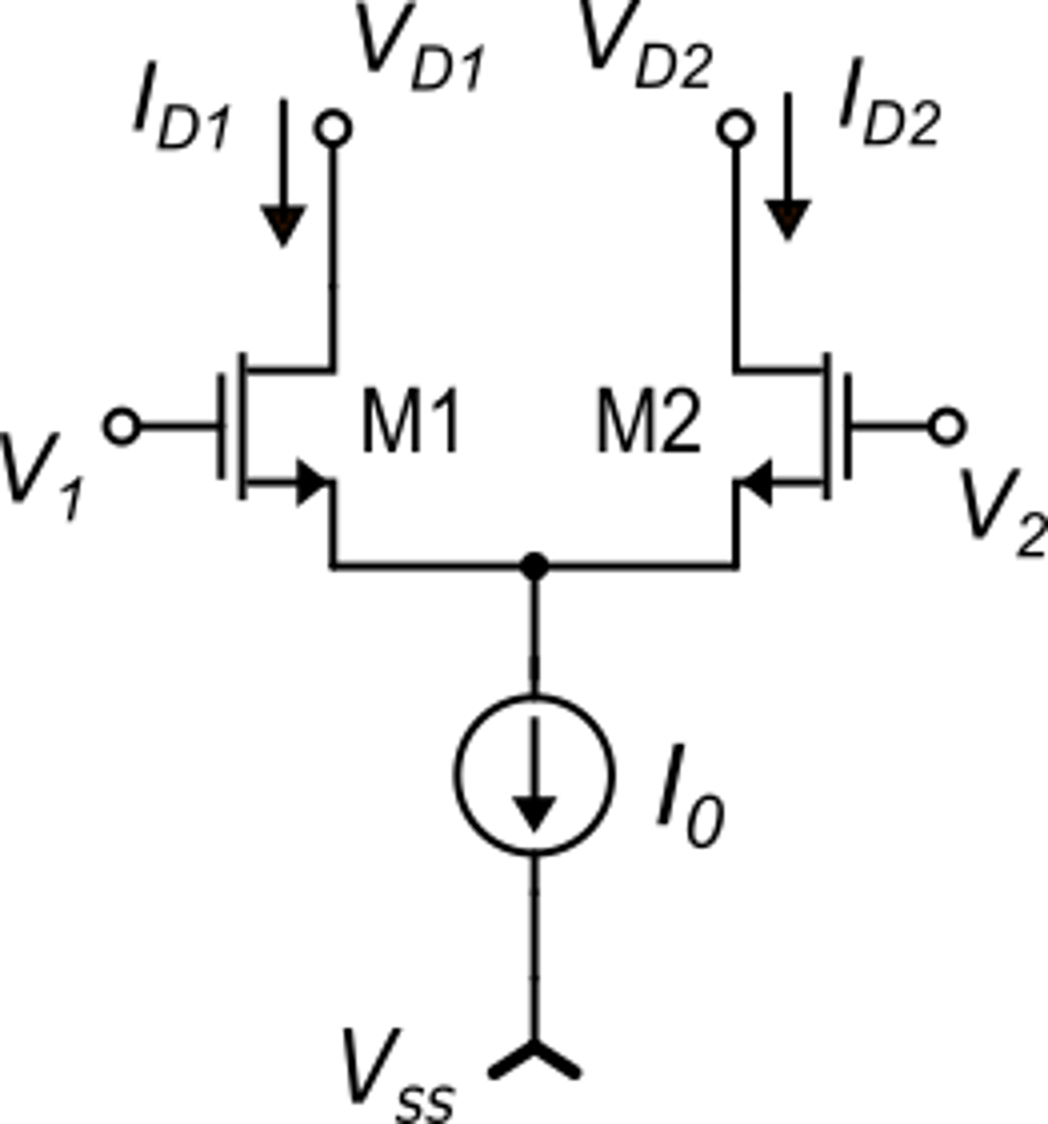 +
condition 1
P. Bruschi – Microelectronic System Design
8
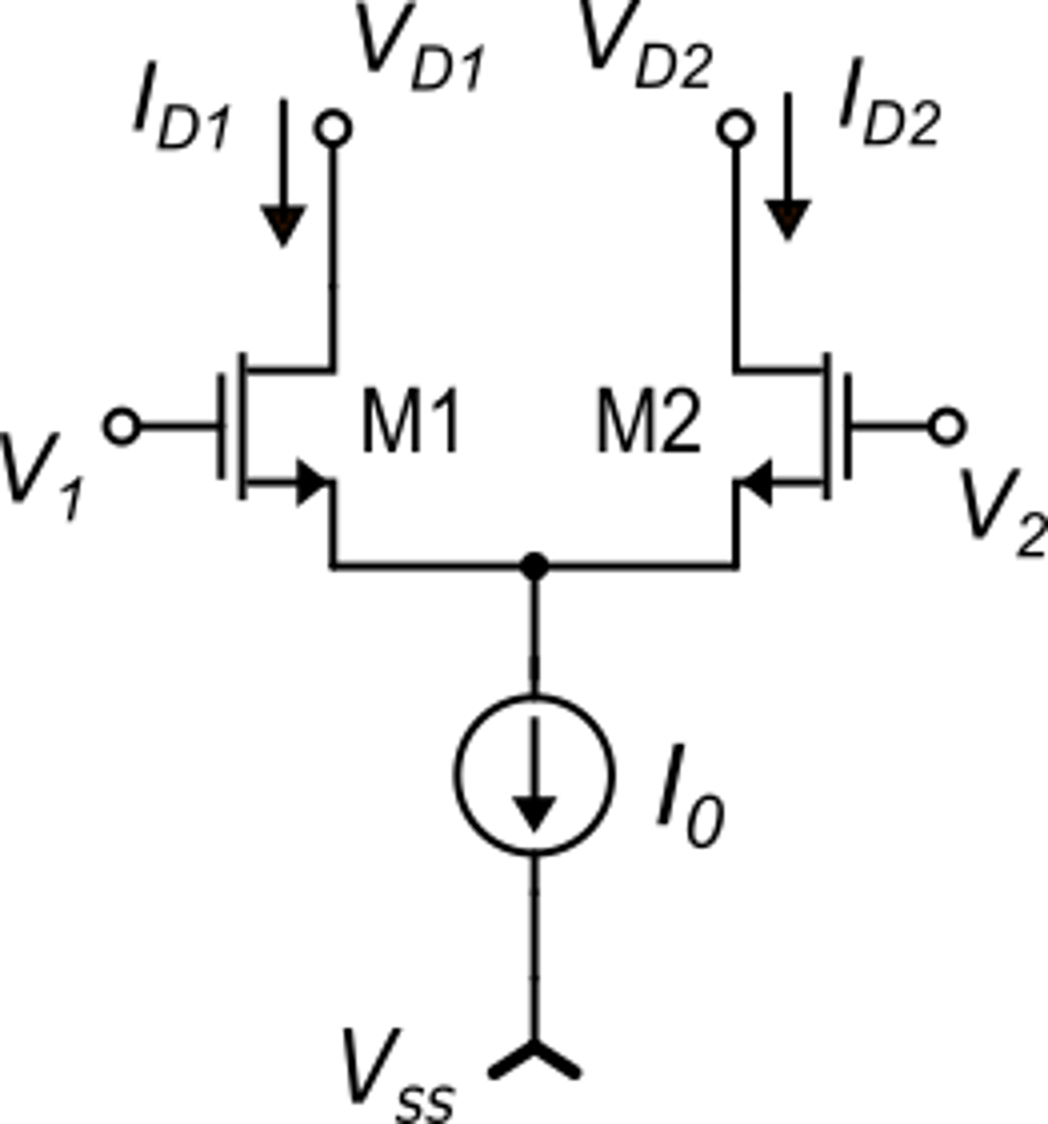 condition 2
The analysis is applicable only between -VDMAX and +VDMAX
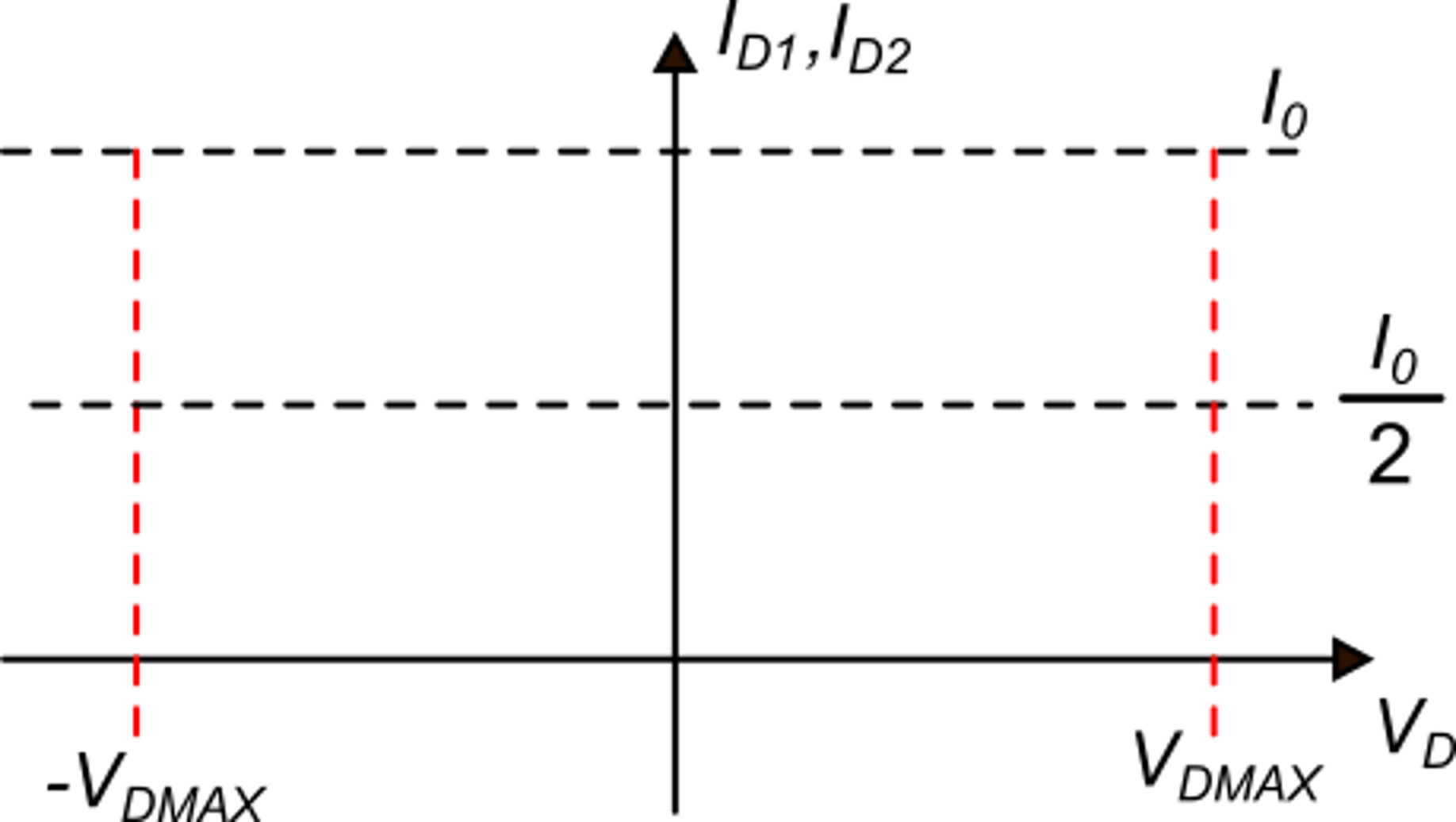 P. Bruschi – Microelectronic System Design
9
Derivative of the differential pair input-output curves (optional)
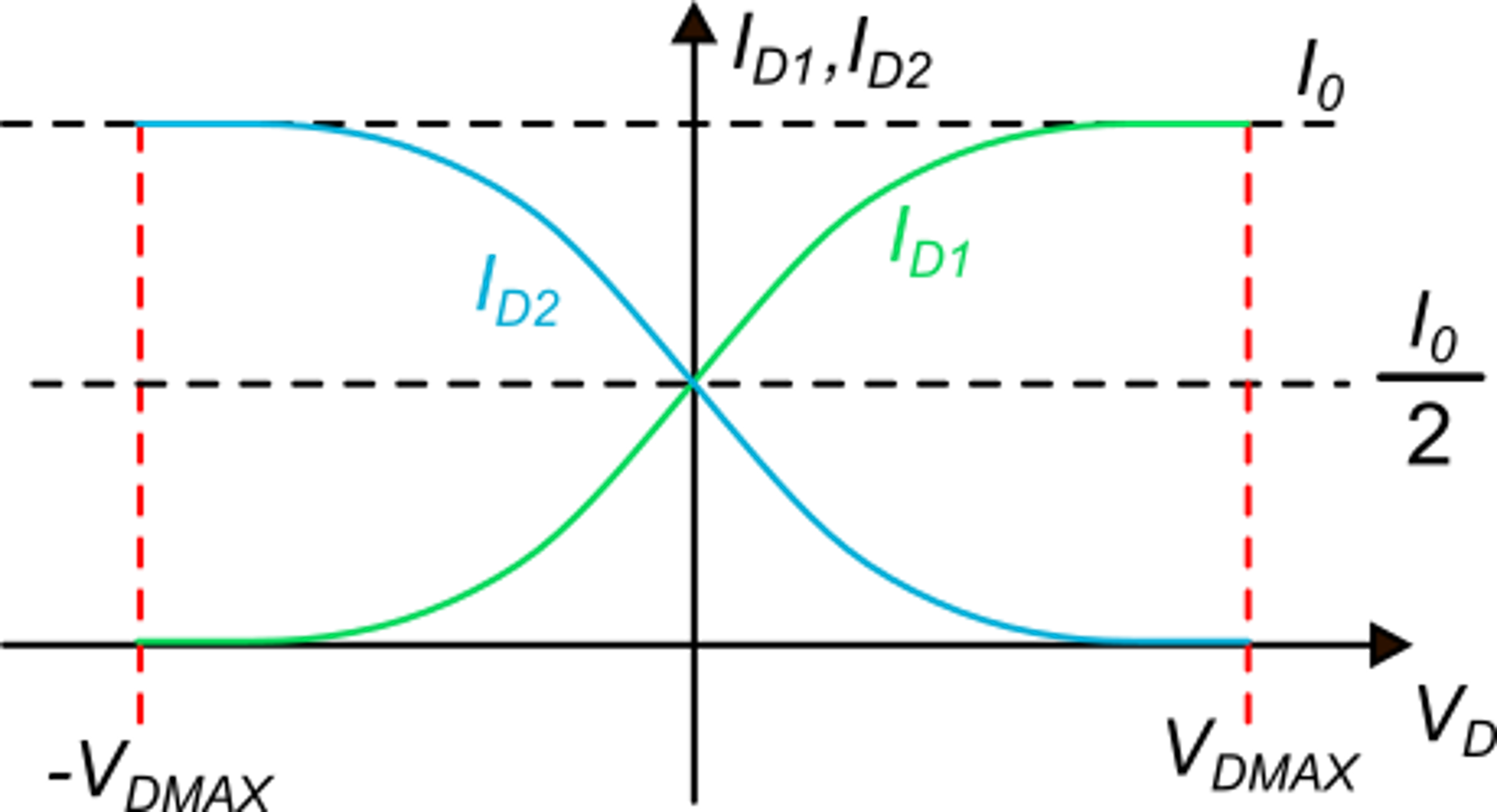 P. Bruschi – Microelectronic System Design
10
Extrapolation outside the -VDMAX≤VD ≤VDMAX region
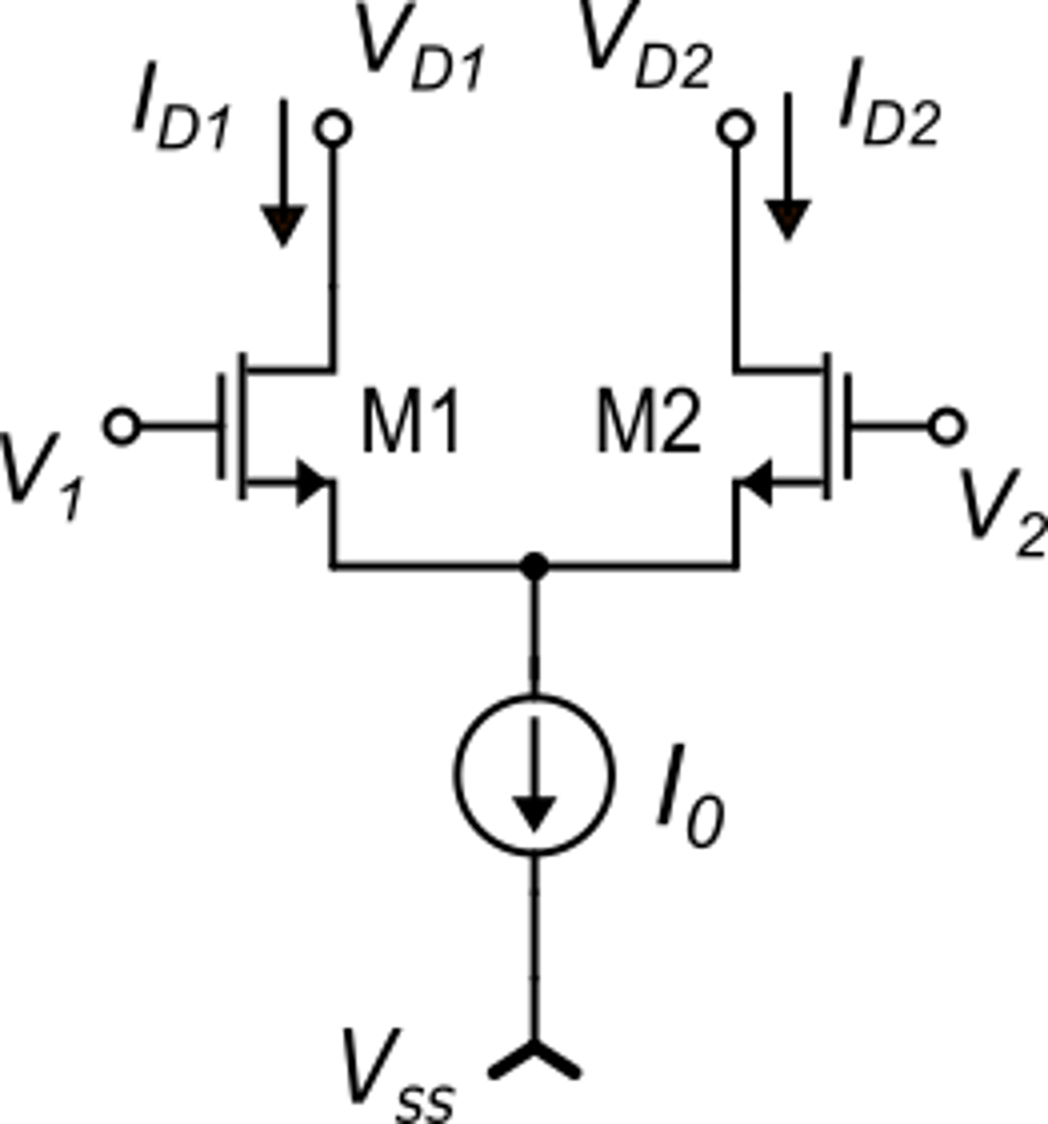 Considering the boundary:
VDMAX
If VD increases over VDMAX :
VGS1 cannot increase because ID1 would become > I0, which is impossible.
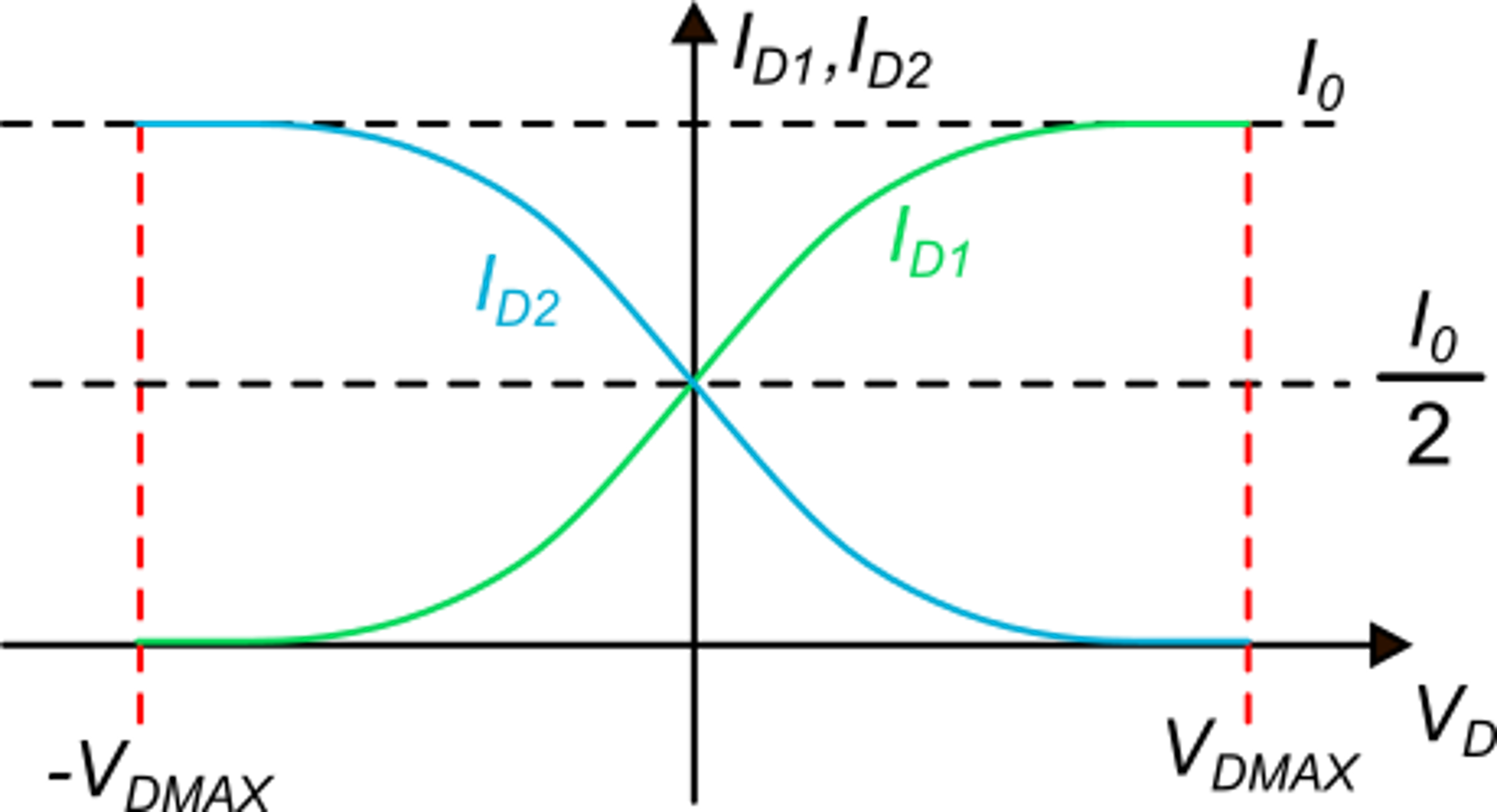 Then VGS2 gets smaller than Vt ID2 keeps being =0
ID1 keeps being = I0
The opposite occurs when VD decreases below VDMAX :
P. Bruschi – Microelectronic System Design
11
Mosfet differential pair: parameters
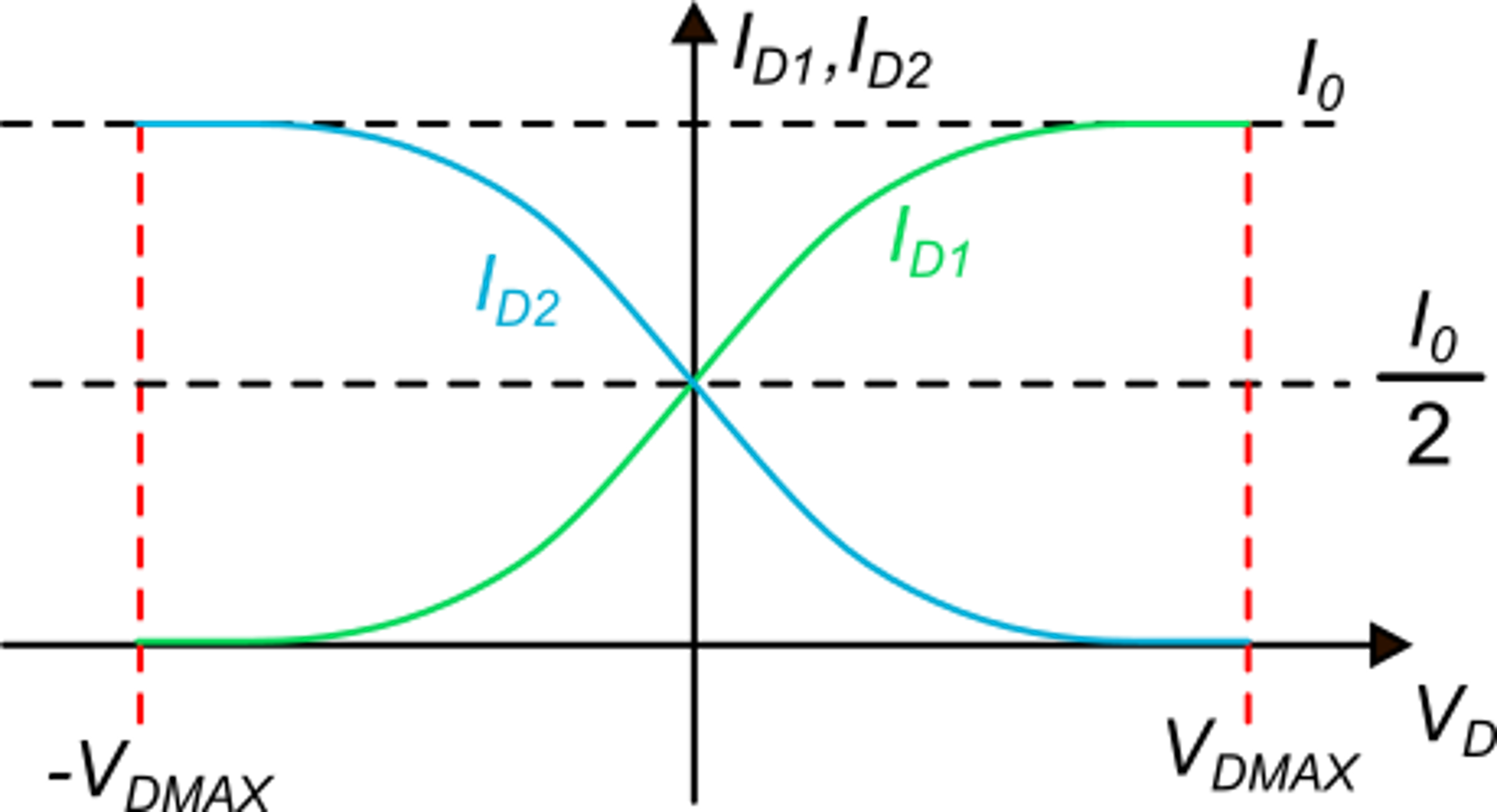 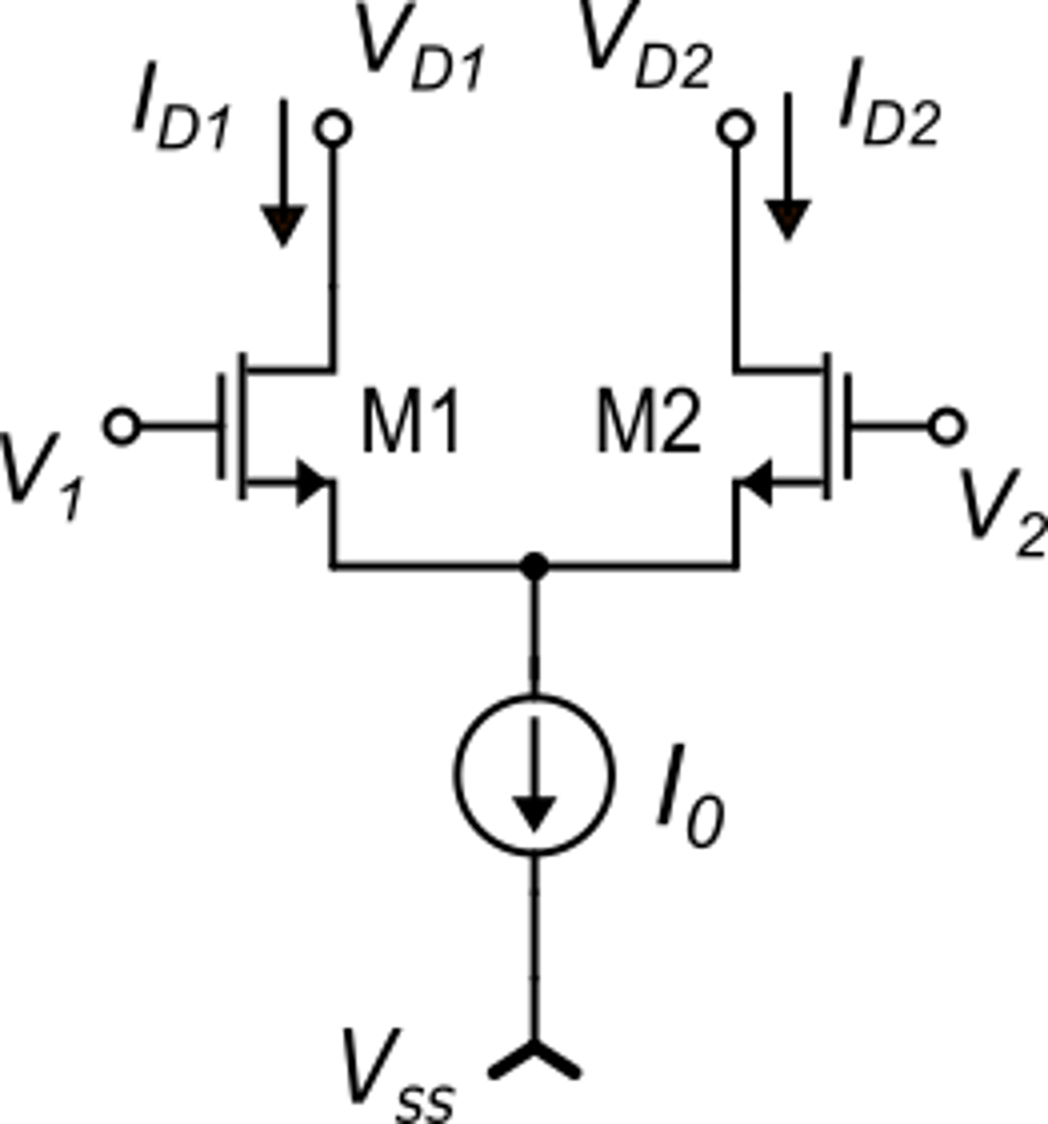 For VD=0 (typical operating point):
P. Bruschi – Microelectronic System Design
12
Small signal behavior
For small variations (vd) of VD around 0:
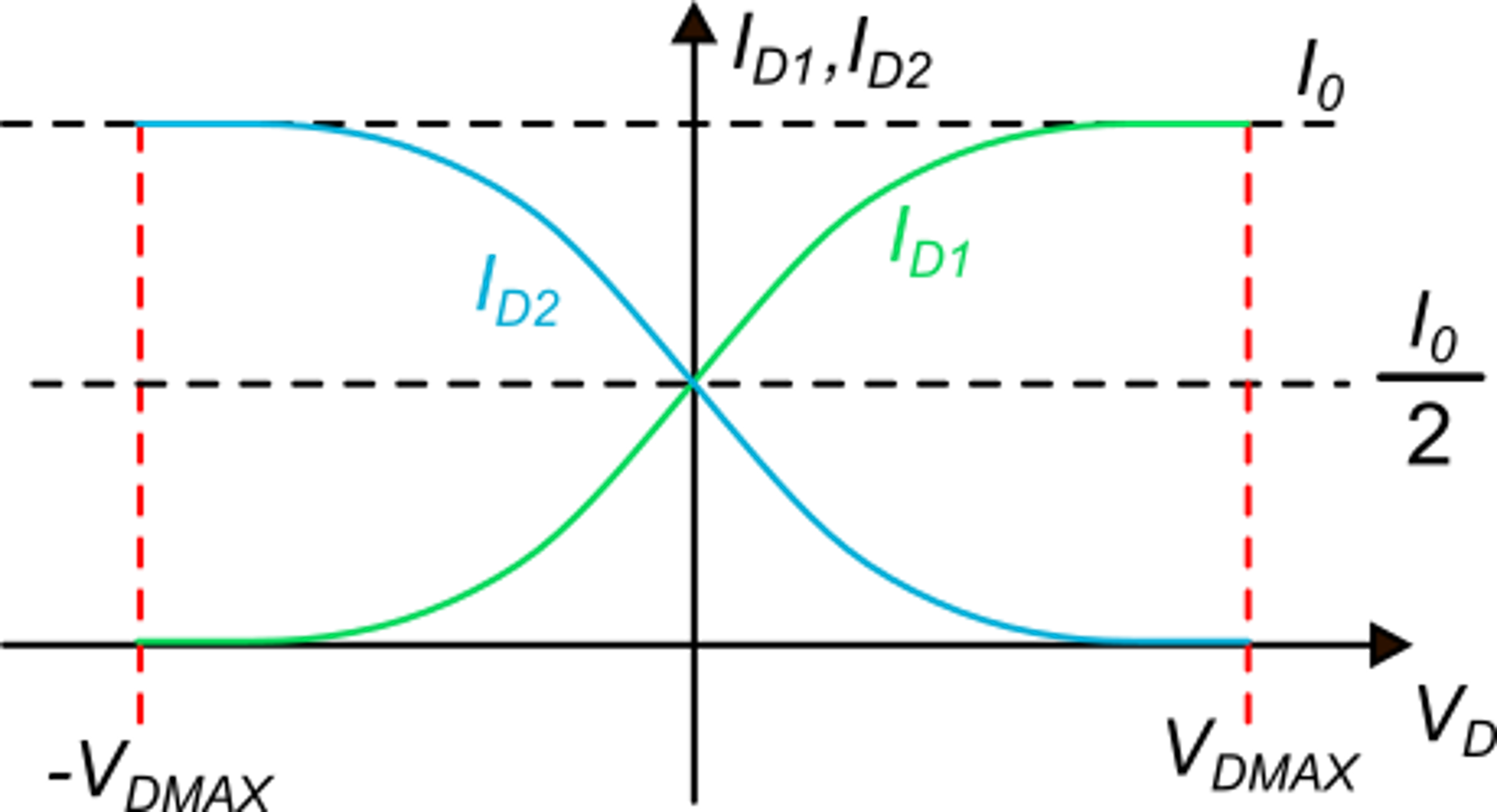 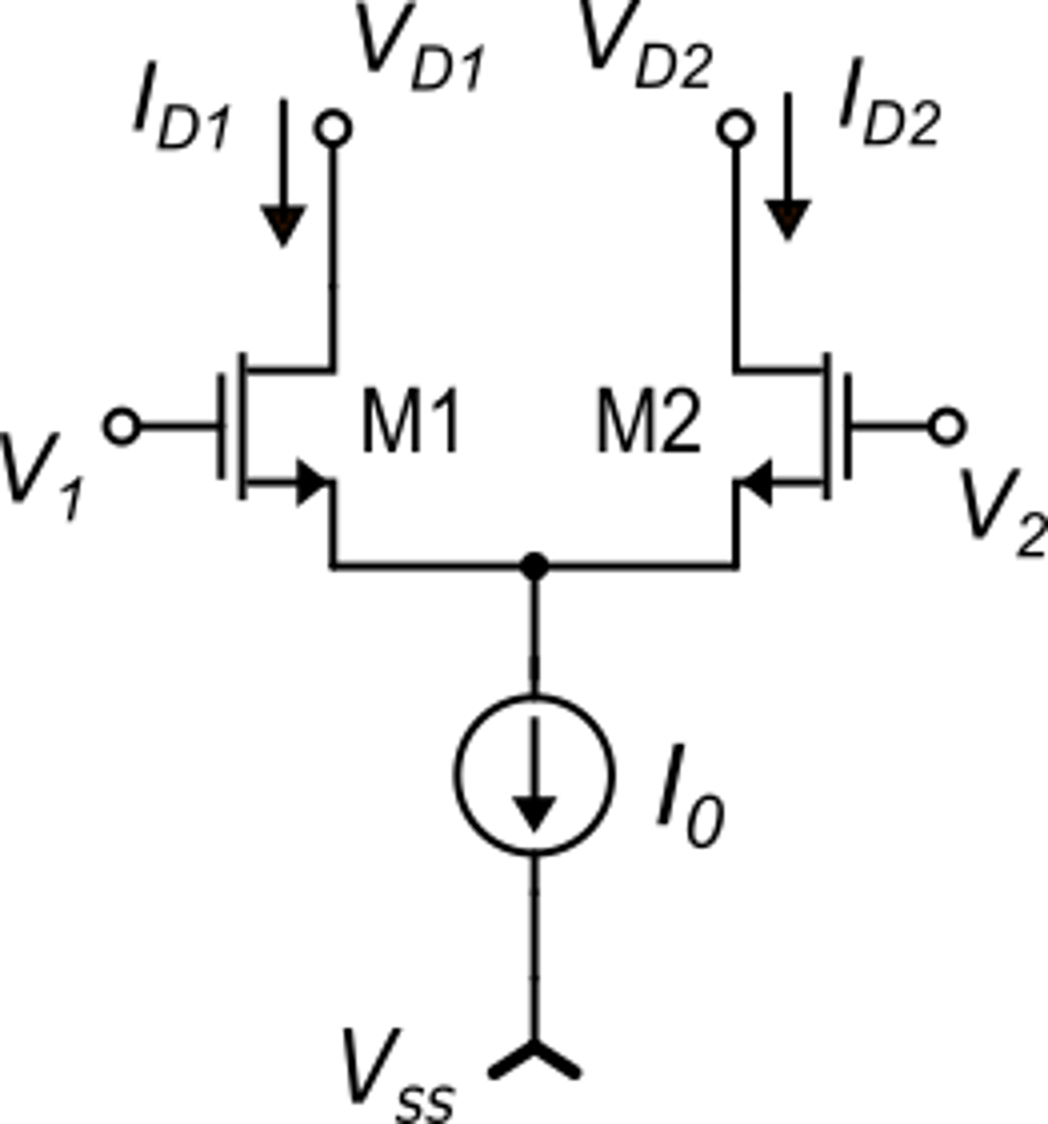 Check that this is consistent with other expressions of gm
P. Bruschi – Microelectronic System Design
13
Large-signal dependence of the source voltage on VD
VC: common mode voltage=constant
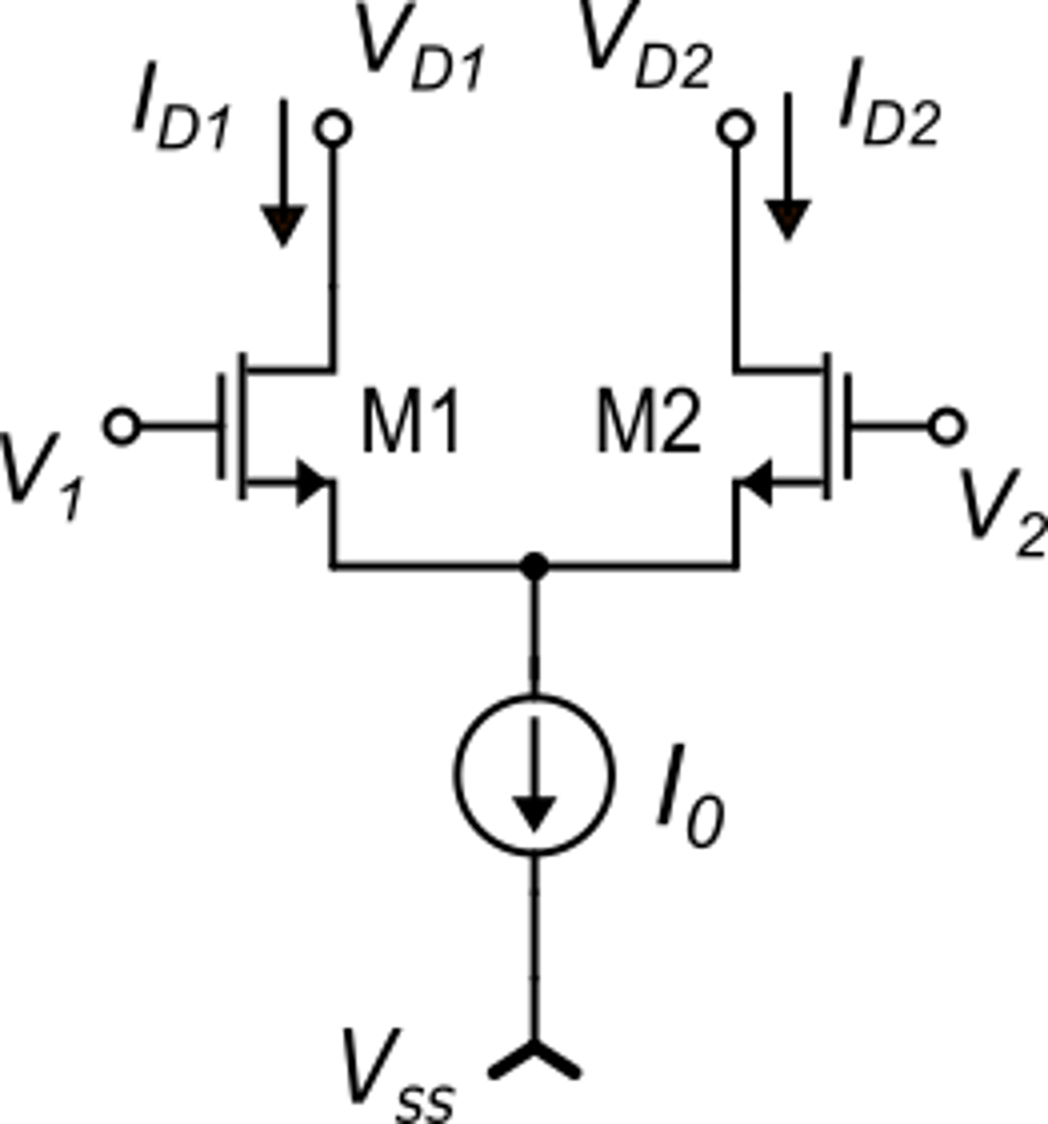 <
VS
for VD> VDMAX
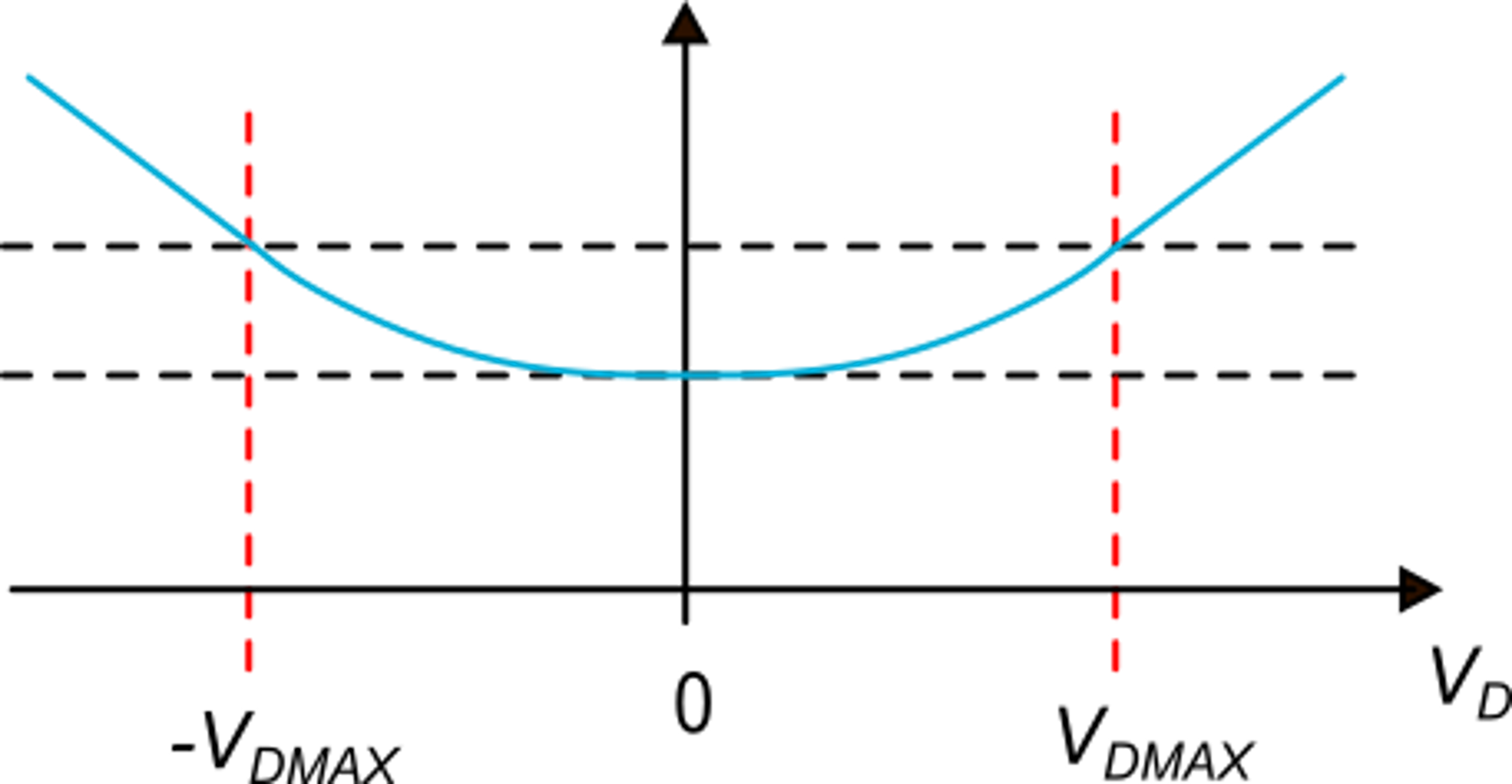 constant
P. Bruschi – Microelectronic System Design
14
Differential output current
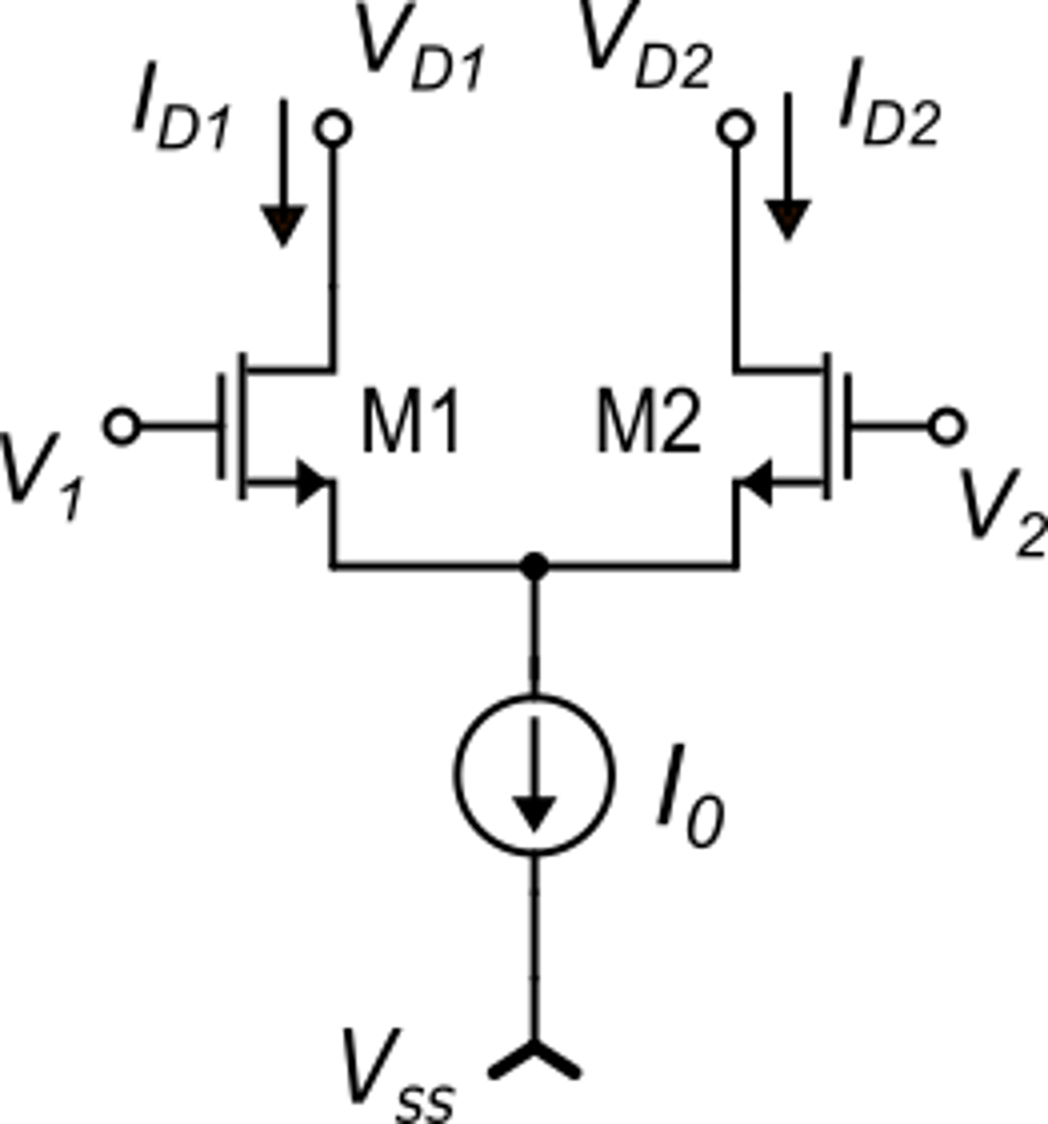 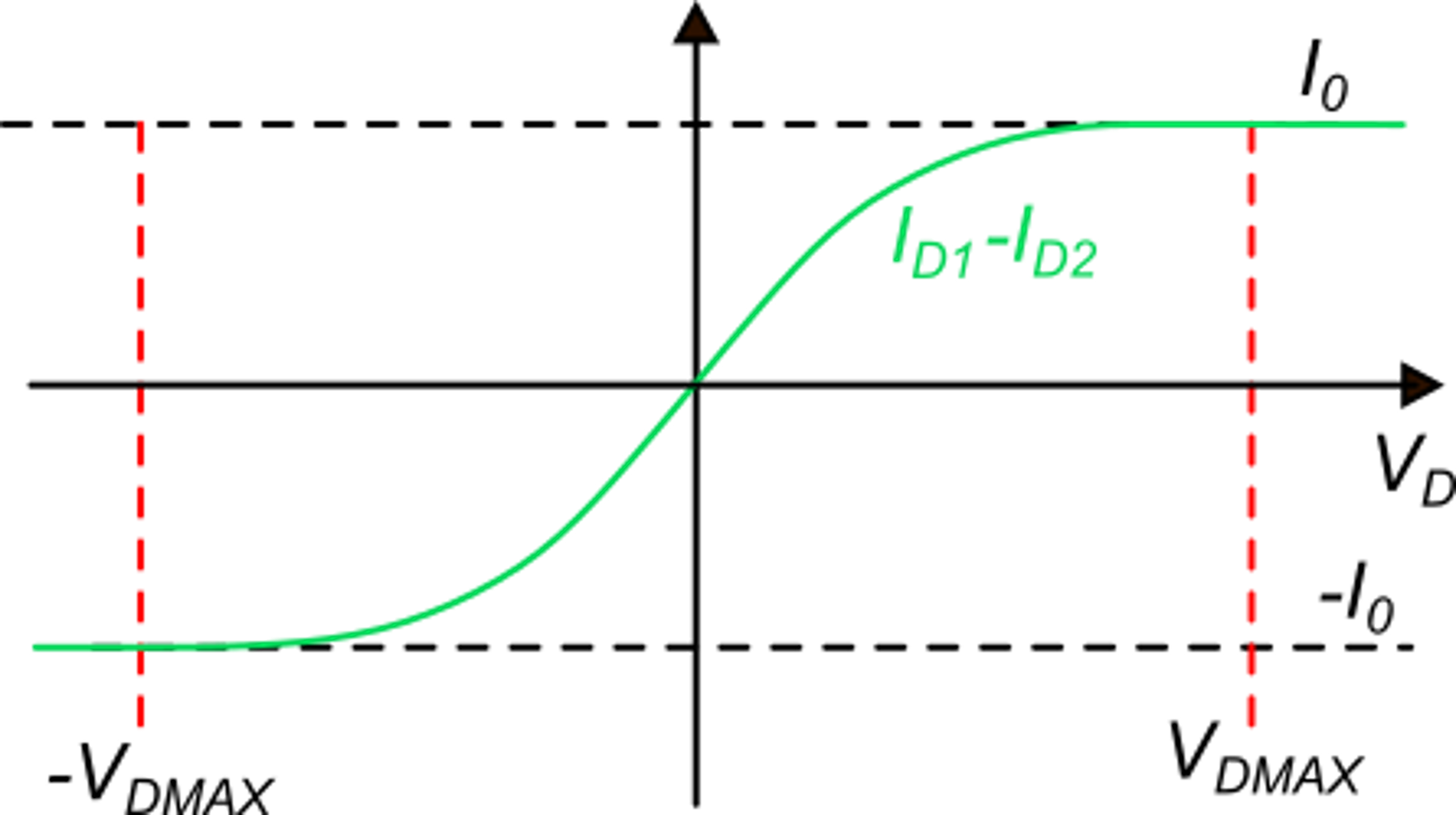 P. Bruschi – Microelectronic System Design
15
Mosfet differential pair: real curves (calculated) and linearity
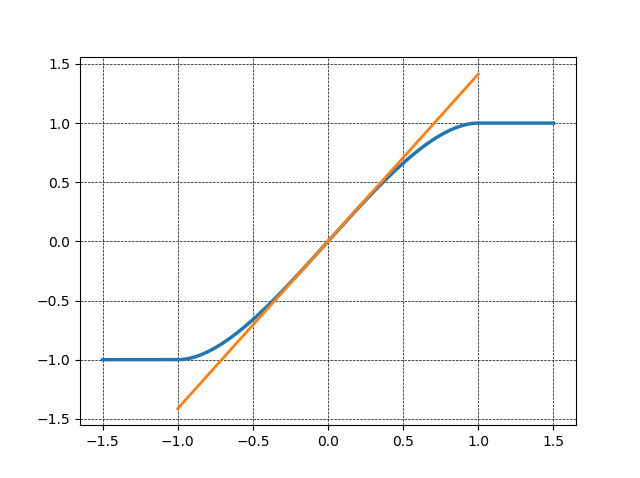 linear approximation 
calculated around origin
Non-linearity error:
P. Bruschi – Microelectronic System Design
16
BJT differential pair
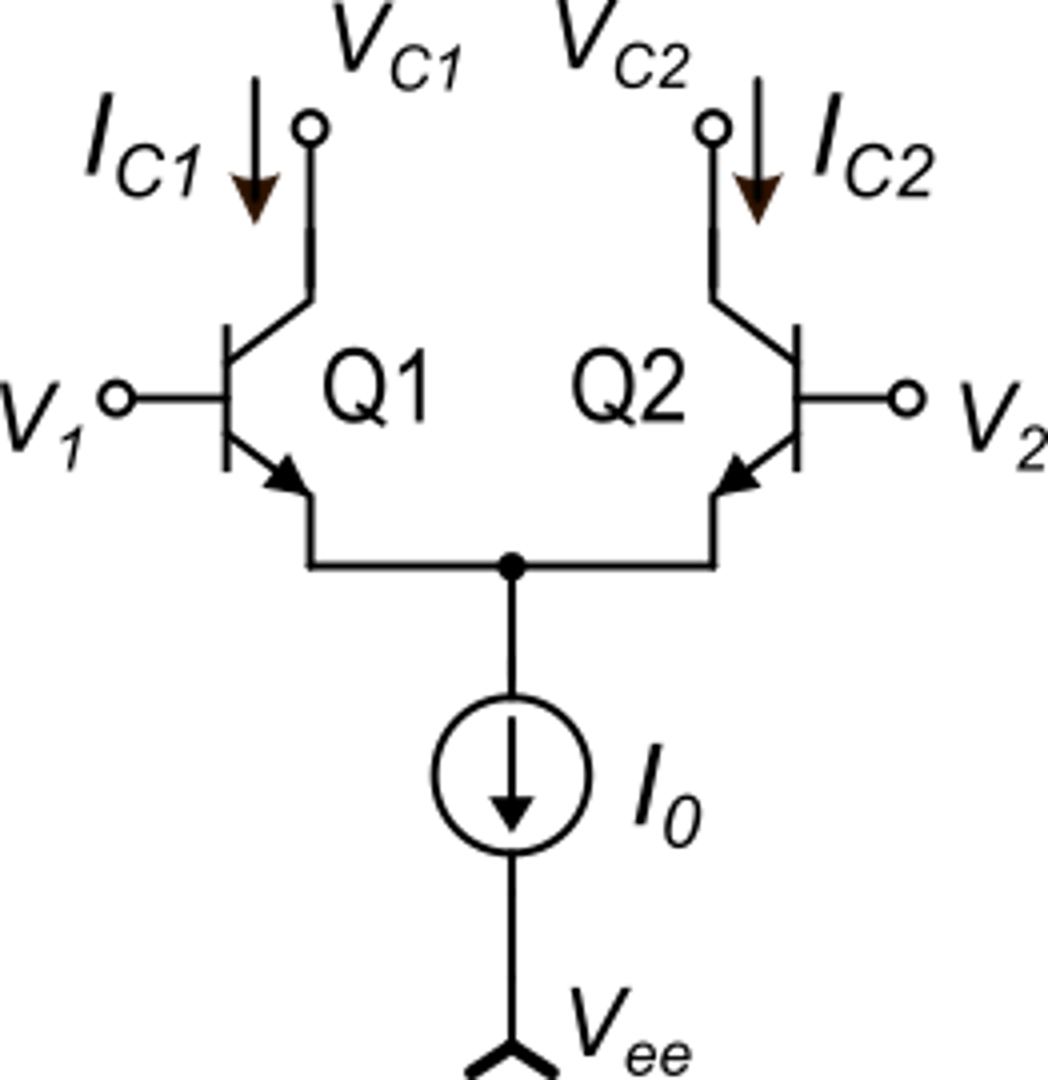 P. Bruschi – Microelectronic System Design
17
BJT differential pair
0.982 I0
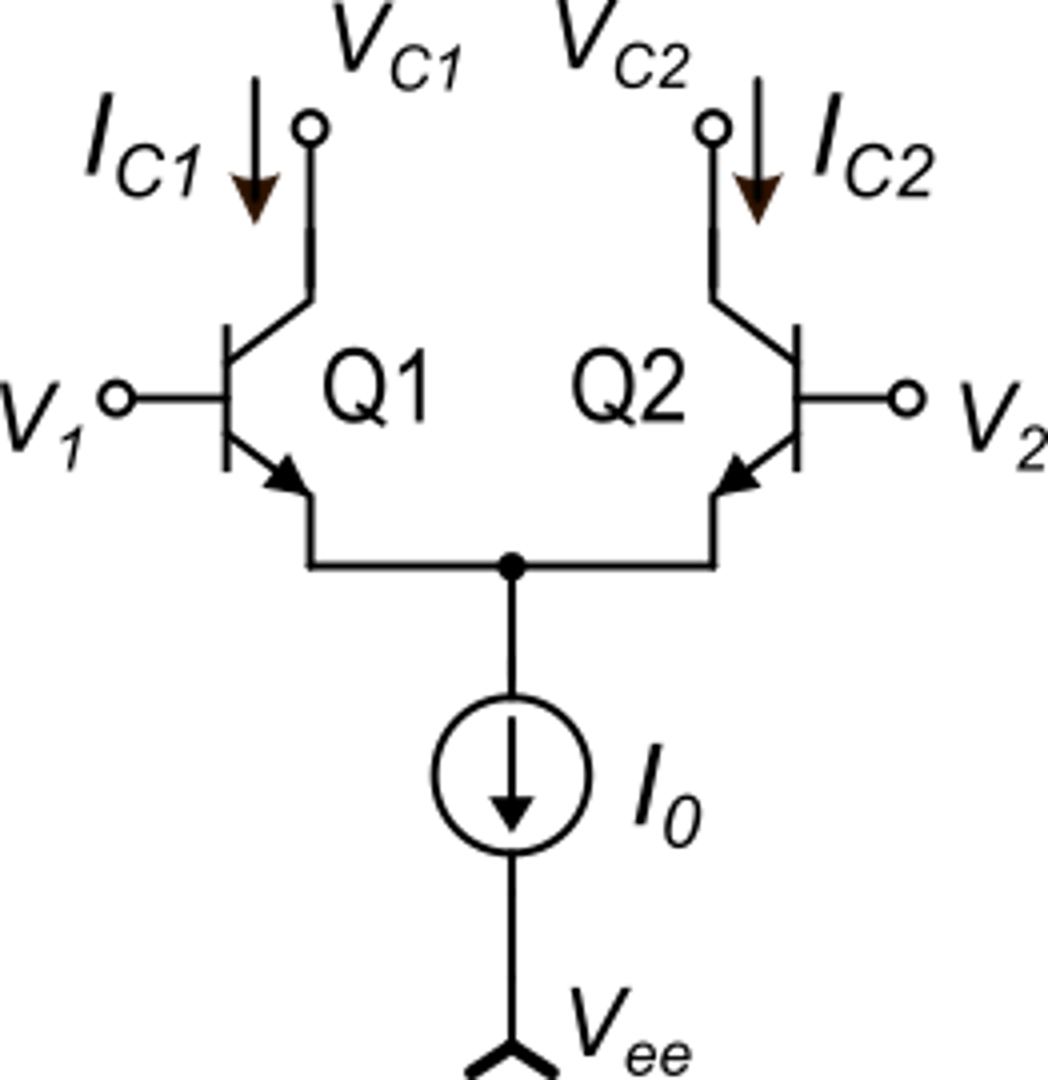 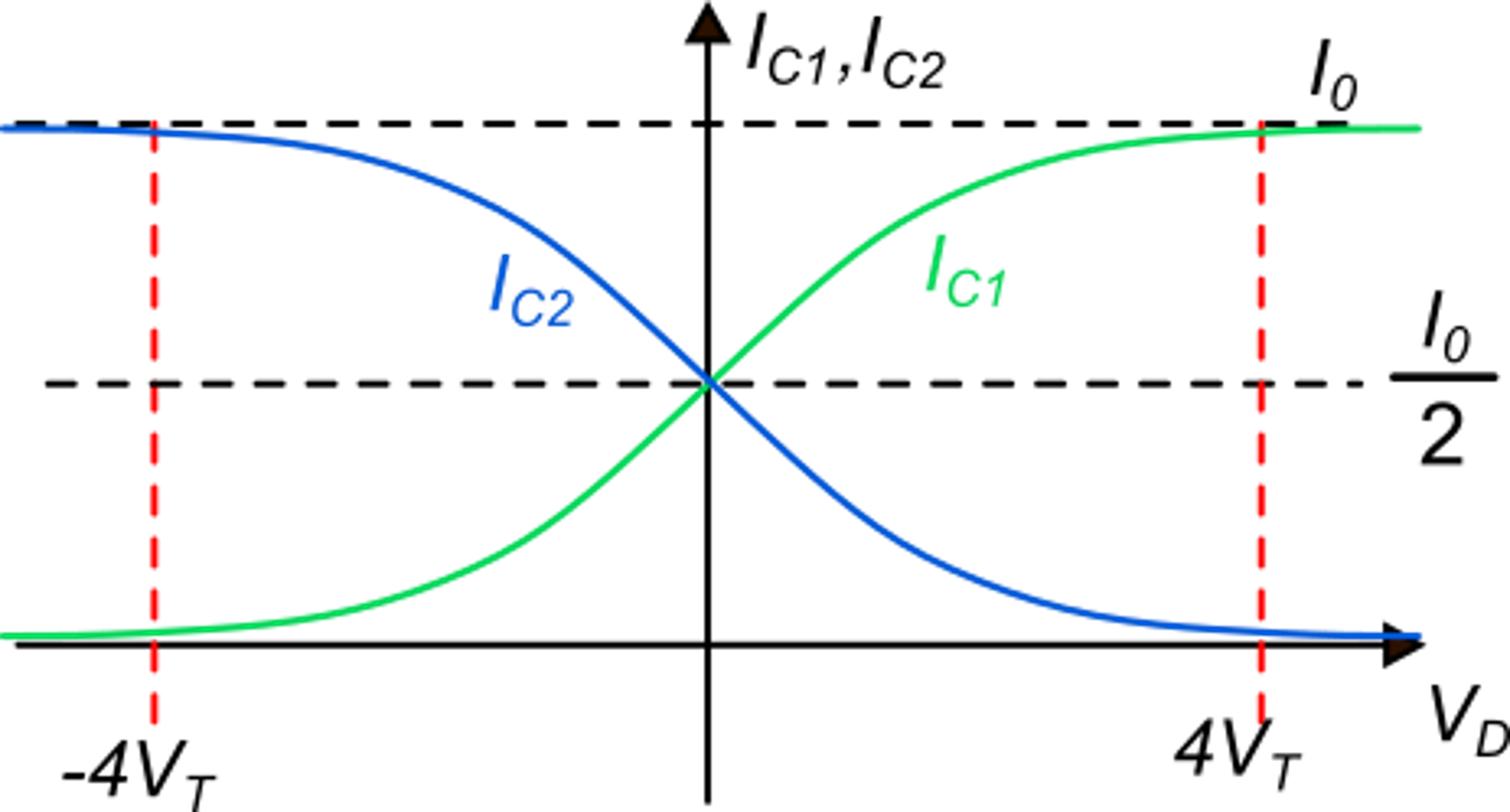 P. Bruschi – Microelectronic System Design
18
BJT differential pair - small signal currents
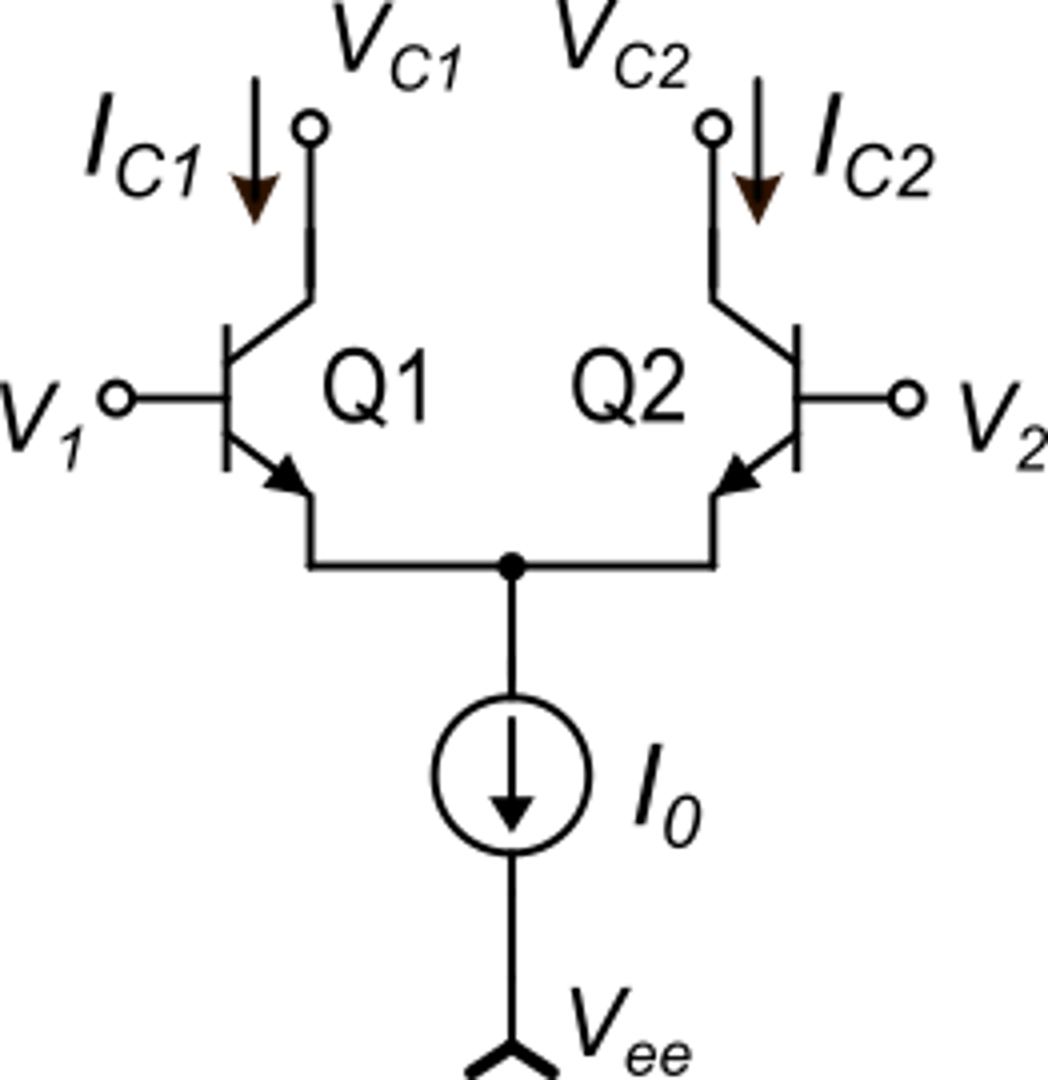 P. Bruschi – Microelectronic System Design
19
MOSFET and BJT differential pairs compared
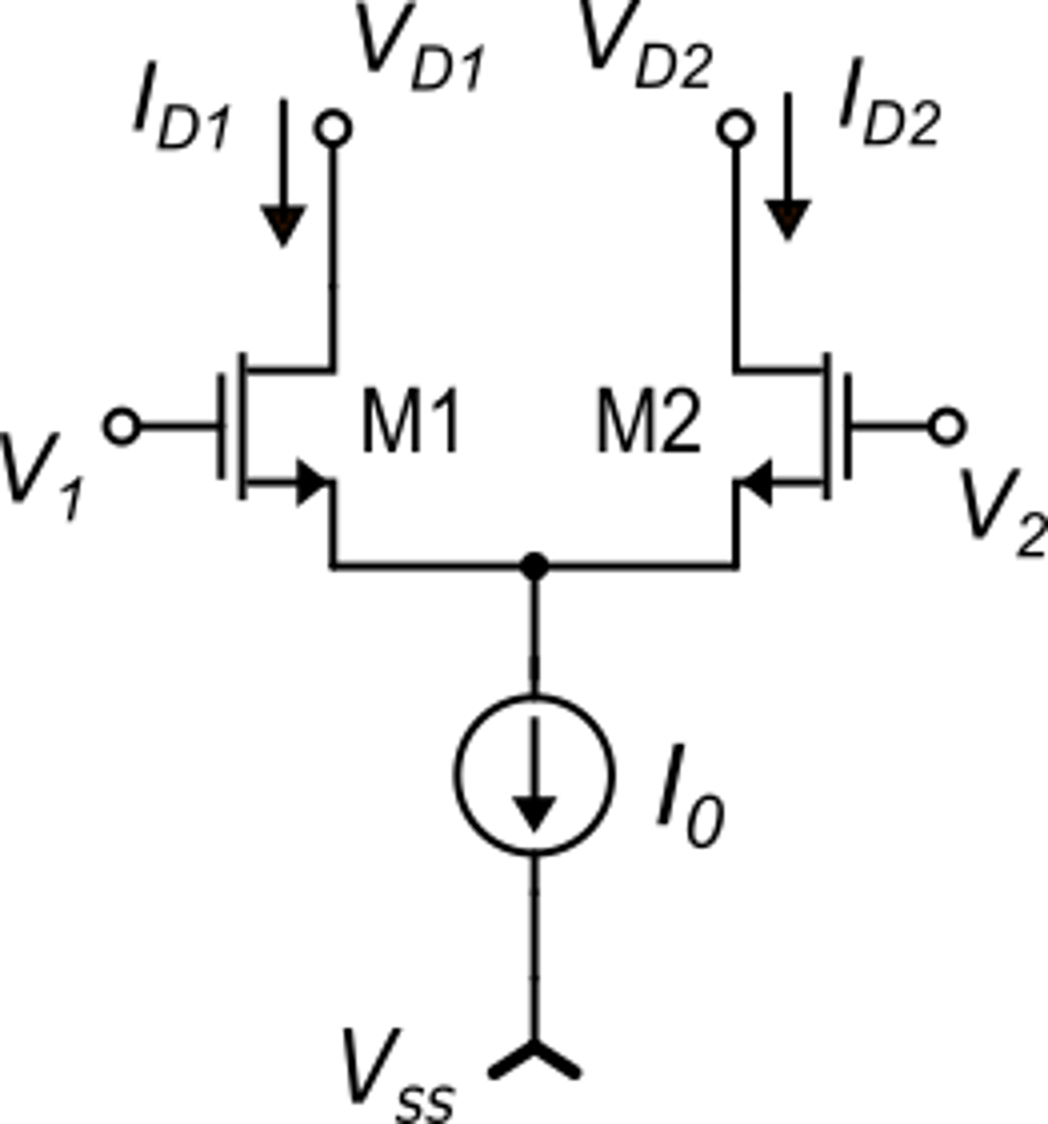 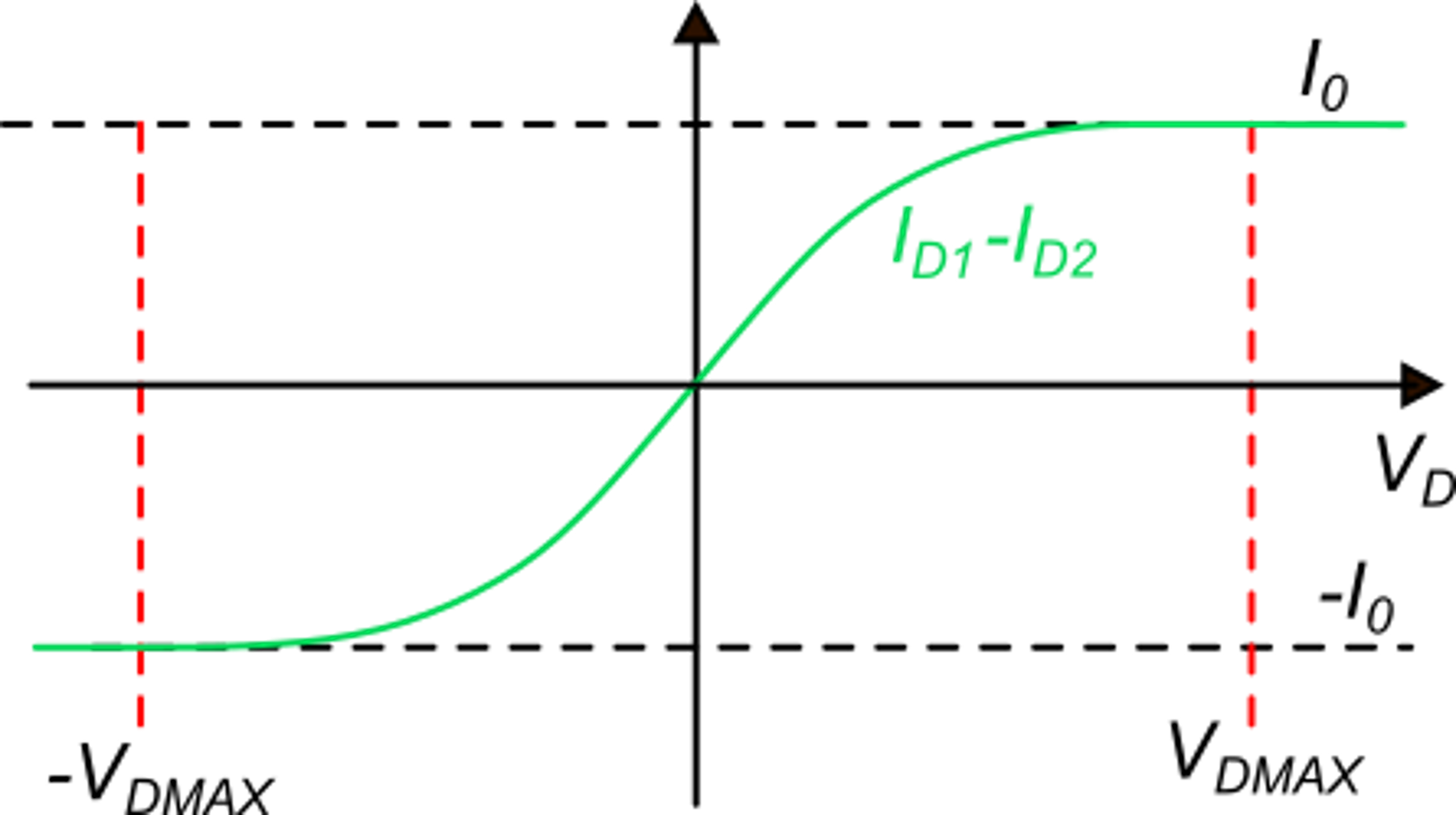 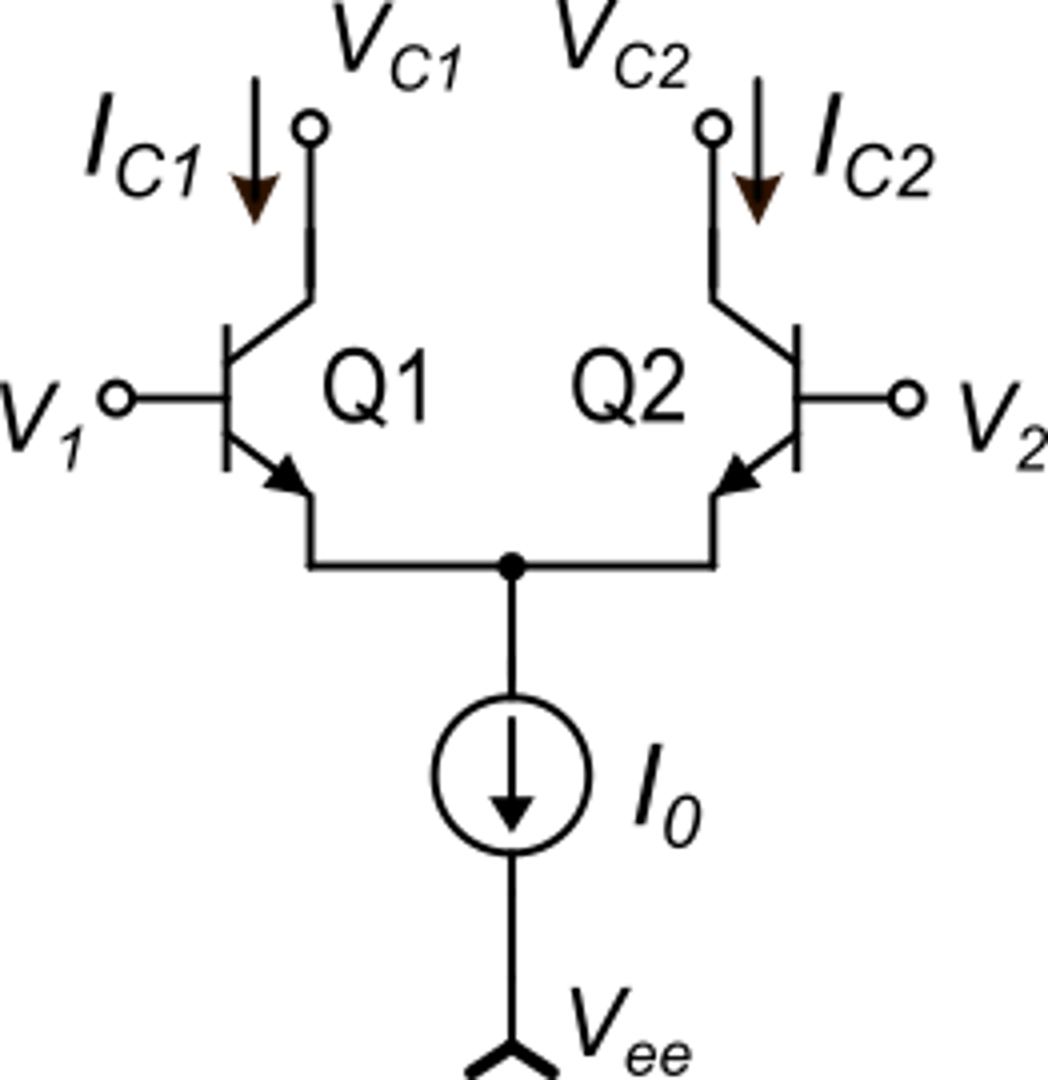 (IC1-IC2)
In the mosfet pair, VDMAX can be varied by modifying b and I0
In the BJT pair, VDMAX is fixed to around 4VT
Note: a mosfet pair in subthreshold region behaves like a BJT pair with the substitution:
Paremeter gm depends only on I0
Paremeter gm depends on both I0 and b:
P. Bruschi – Microelectronic System Design
20
How to increase the VDMAX of a BJT pair
To demonstrate this, let us write VD:
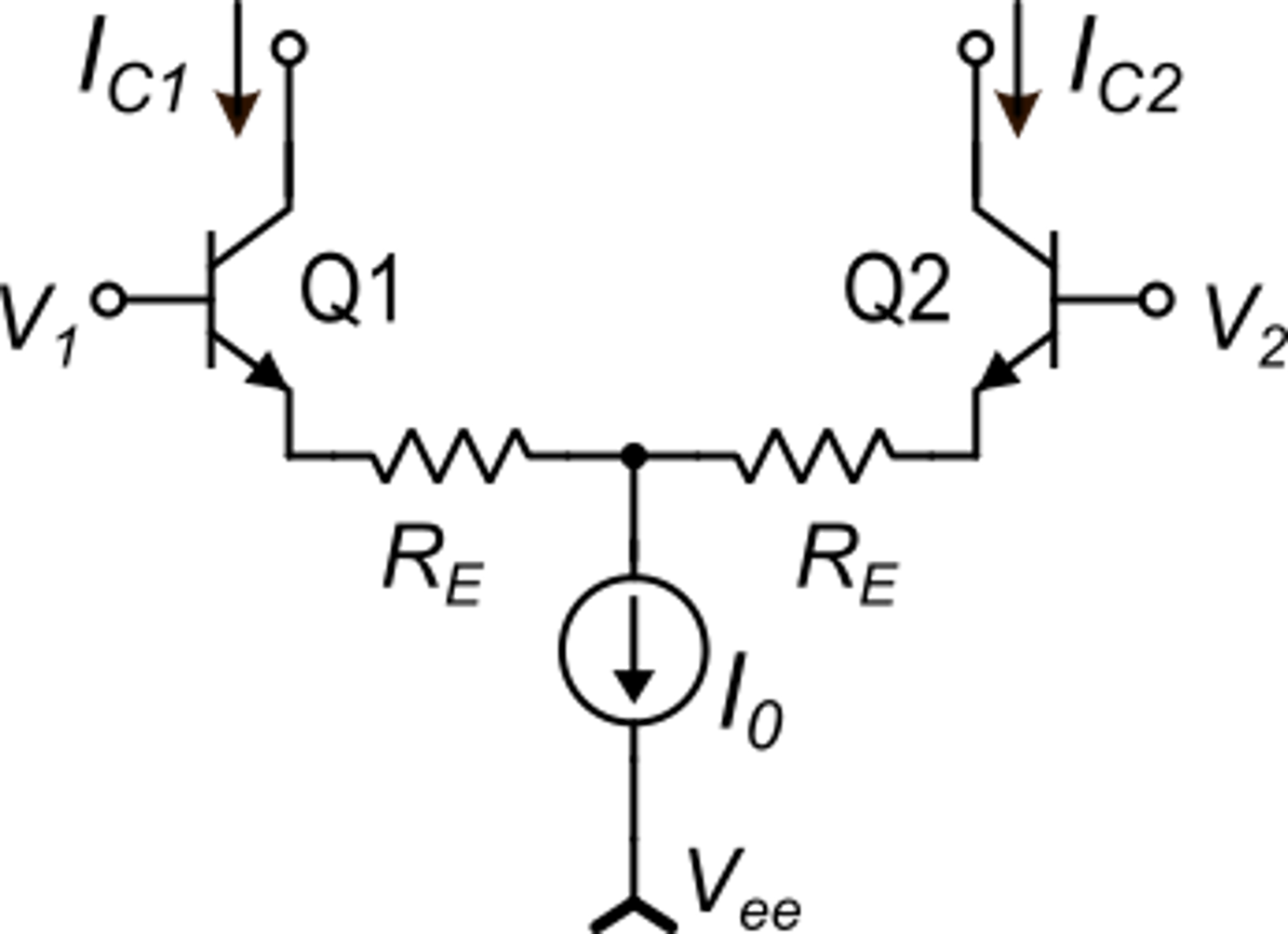 Source degeneration
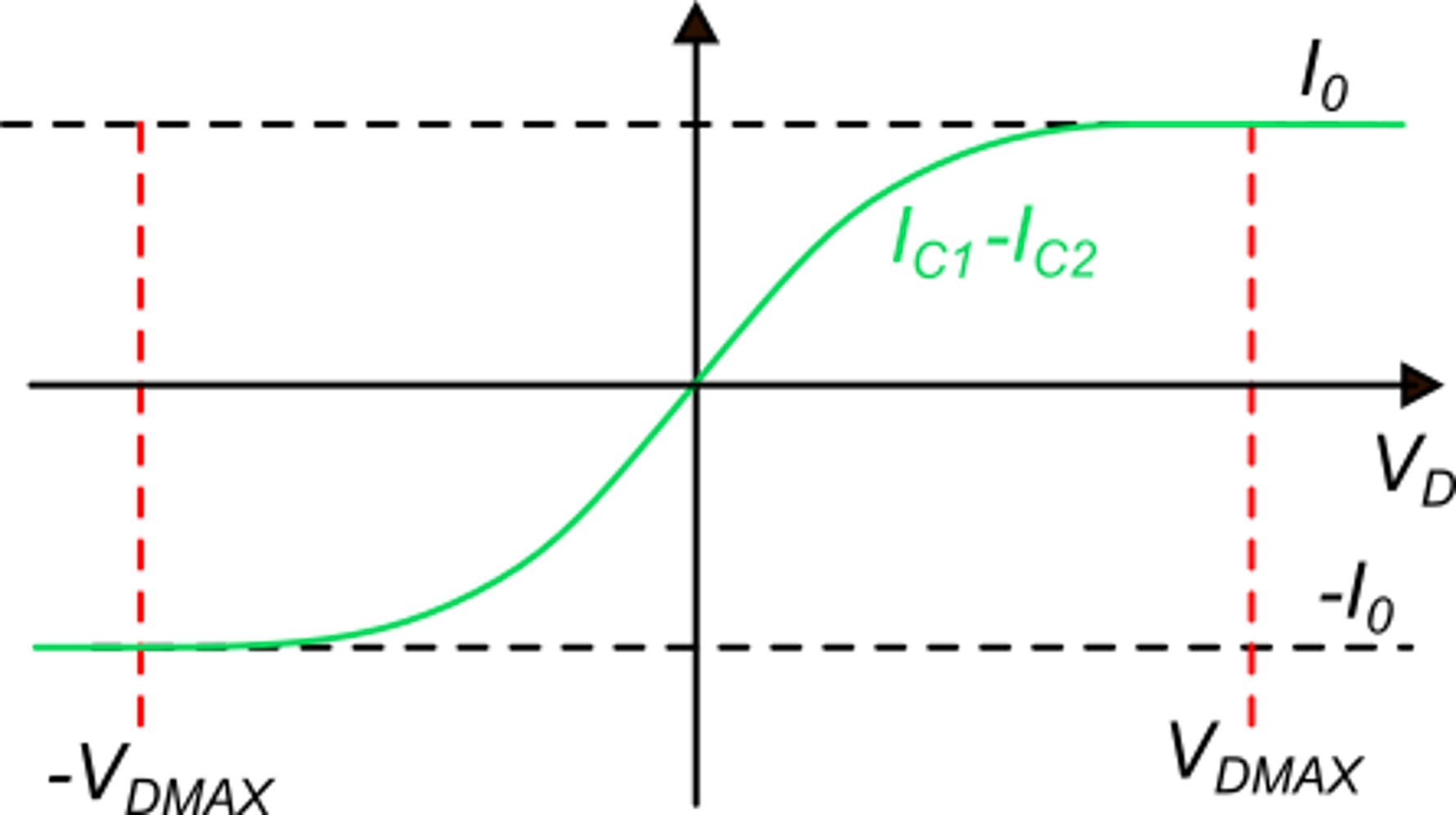 0.964 I0
P. Bruschi – Microelectronic System Design
21